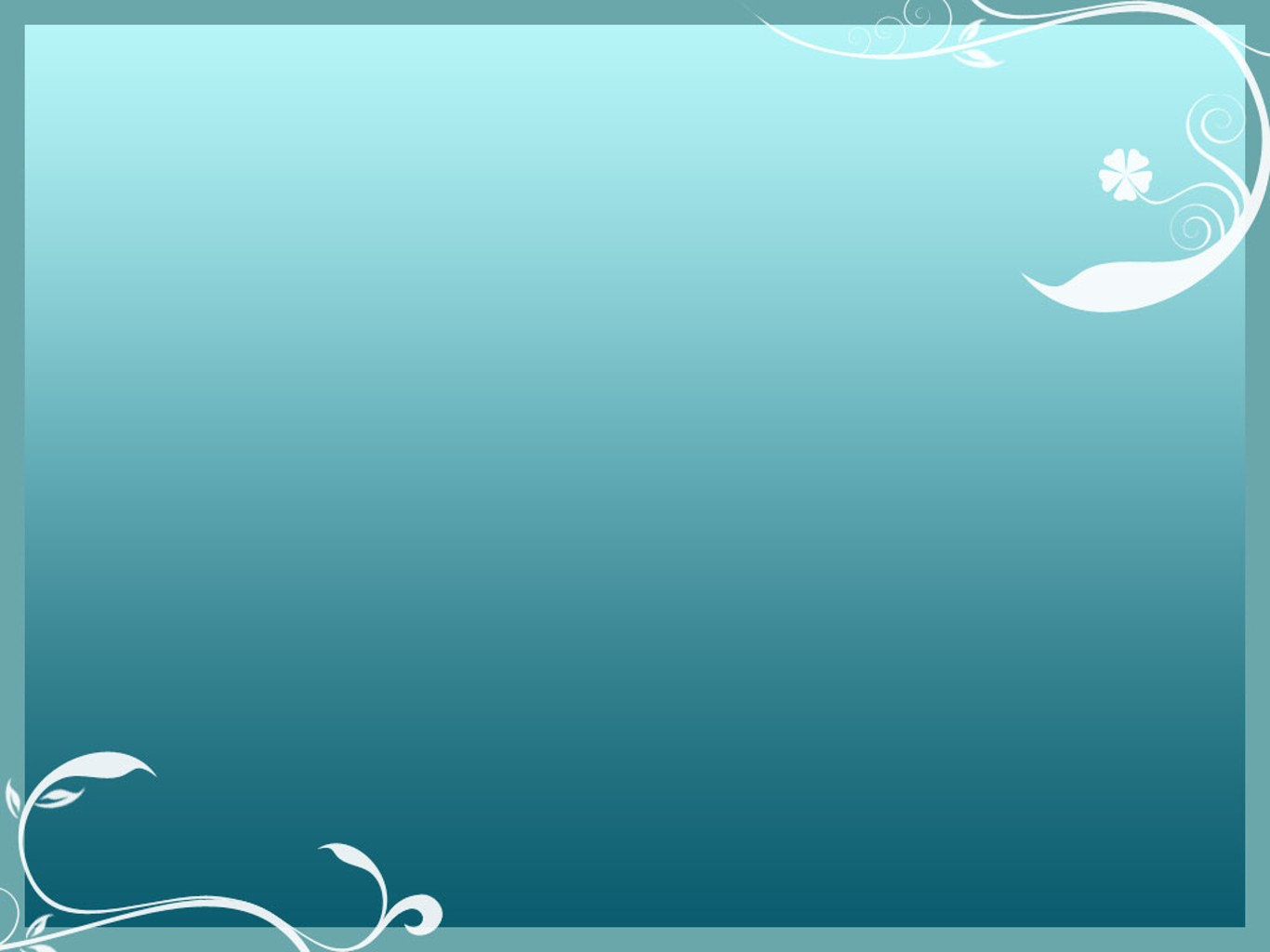 «Современные подходы к организации воспитательно-образовательного процесса в дошкольном образовательном учреждении в соответствии с           ФГОС ДО»
Открытие  МДОБУ Д/с
«Лесная сказка»
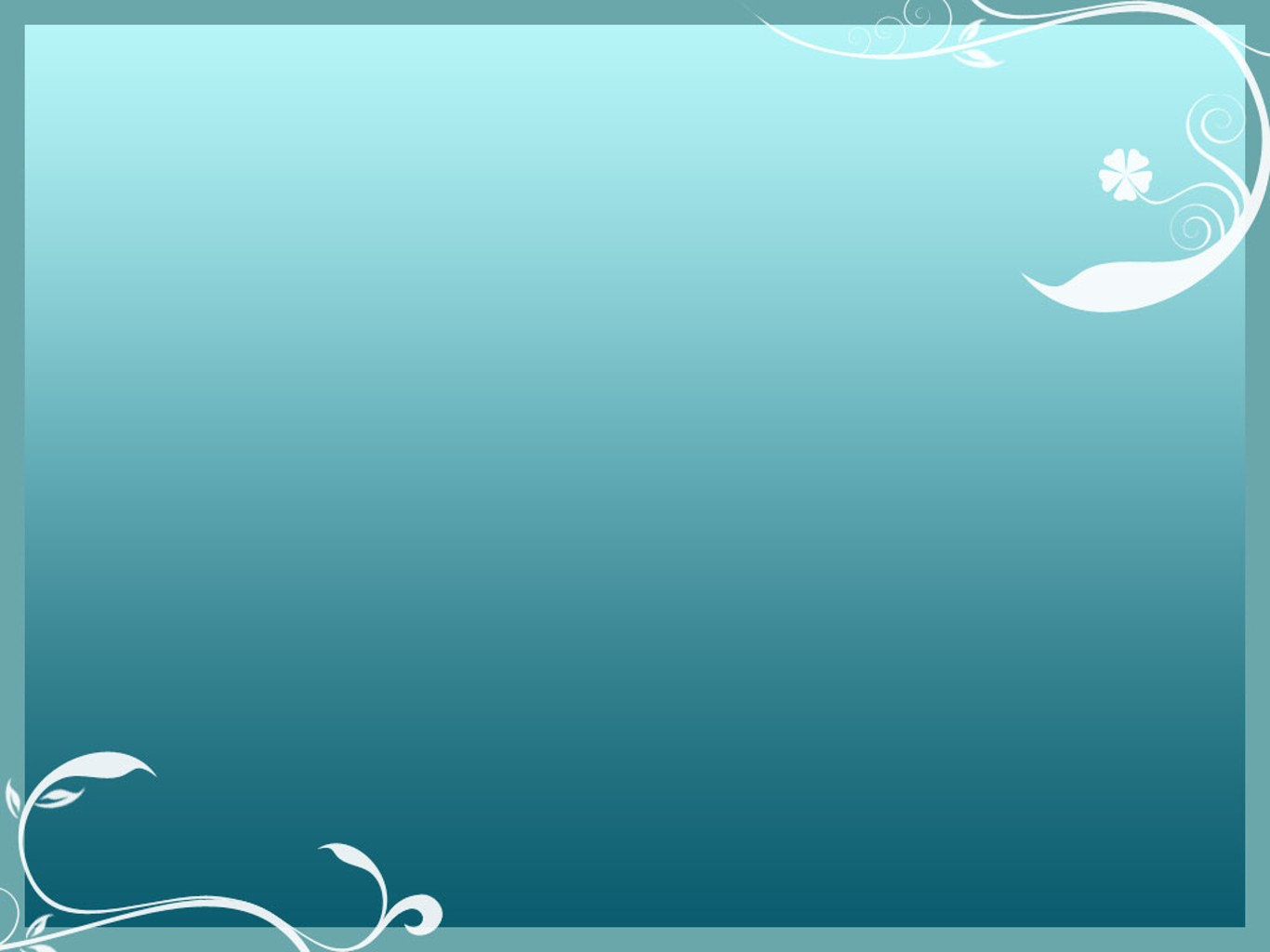 ВСЕ МЫ  РОДОМ ИЗ ДЕТСТВА                                                                                                                 а значит из детского сада. От того, насколько комфортным  и уютным окажется он, на самом деле зависит очень многое — в чем-то даже дальнейшая судьба маленького человека.                                                                                                                       Уже почти 2 года прошло после того, как впервые распахнулись двери детского сада «Лесная сказка"  в нашем поселке, и в его стенах в декабре зазвучали первые детские голоса.
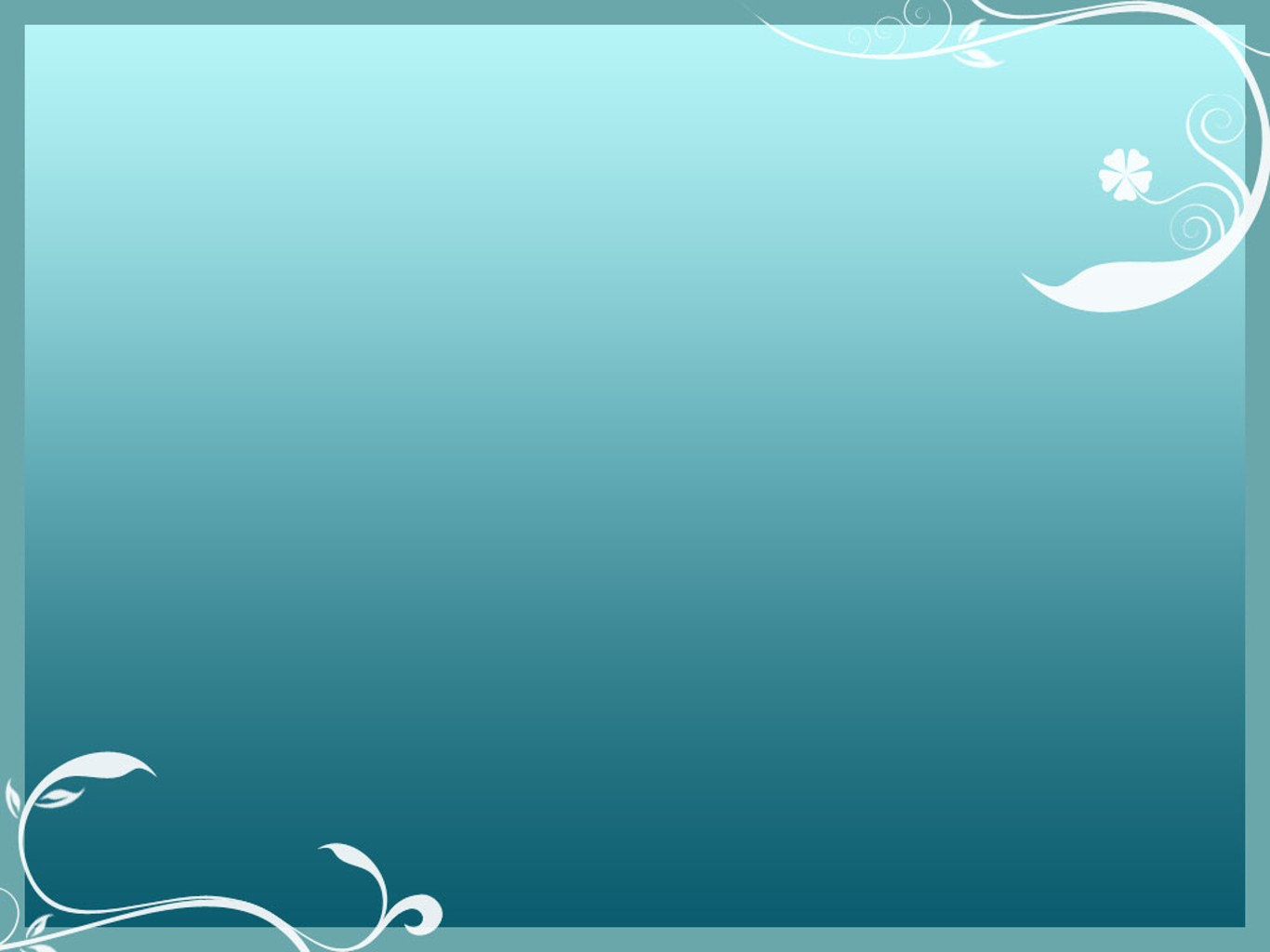 Качество материально-технической базы
Группа раннего возраста
Спальня первой группы раннего возраста
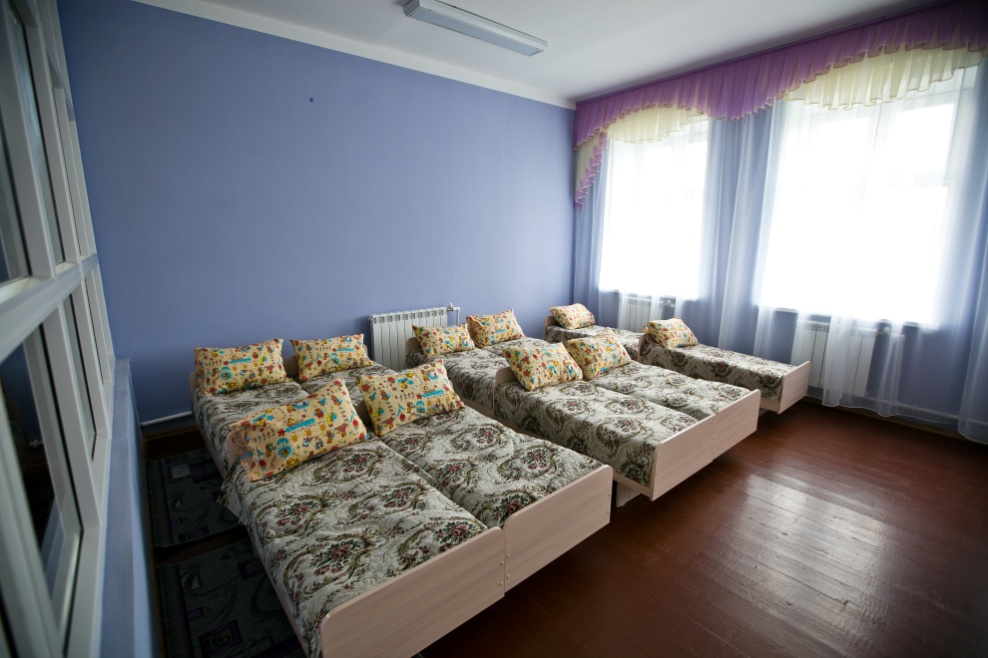 Санузел для детей
Младшая группа
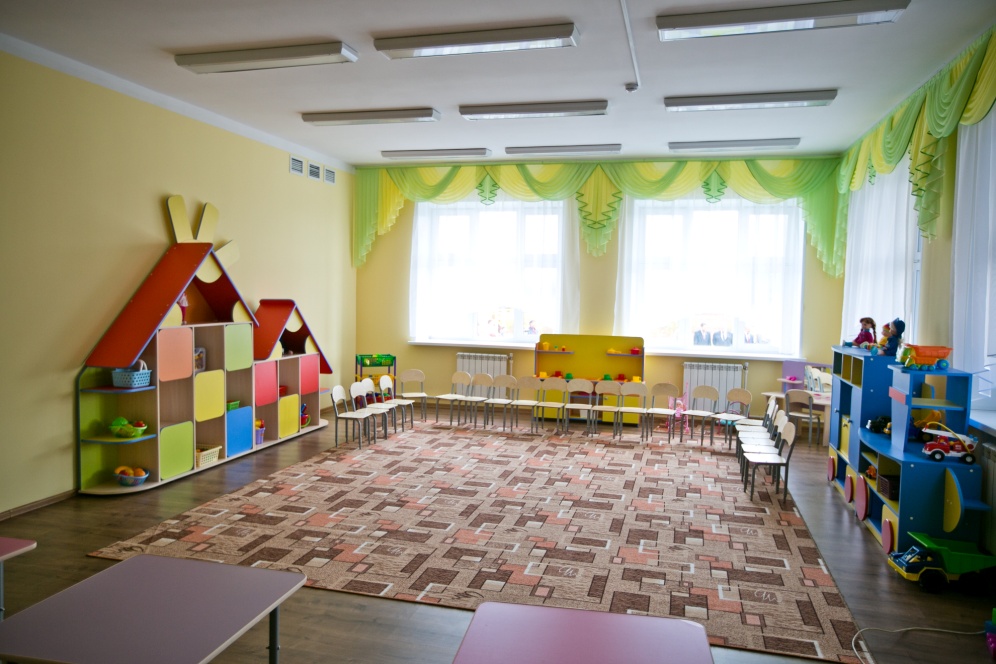 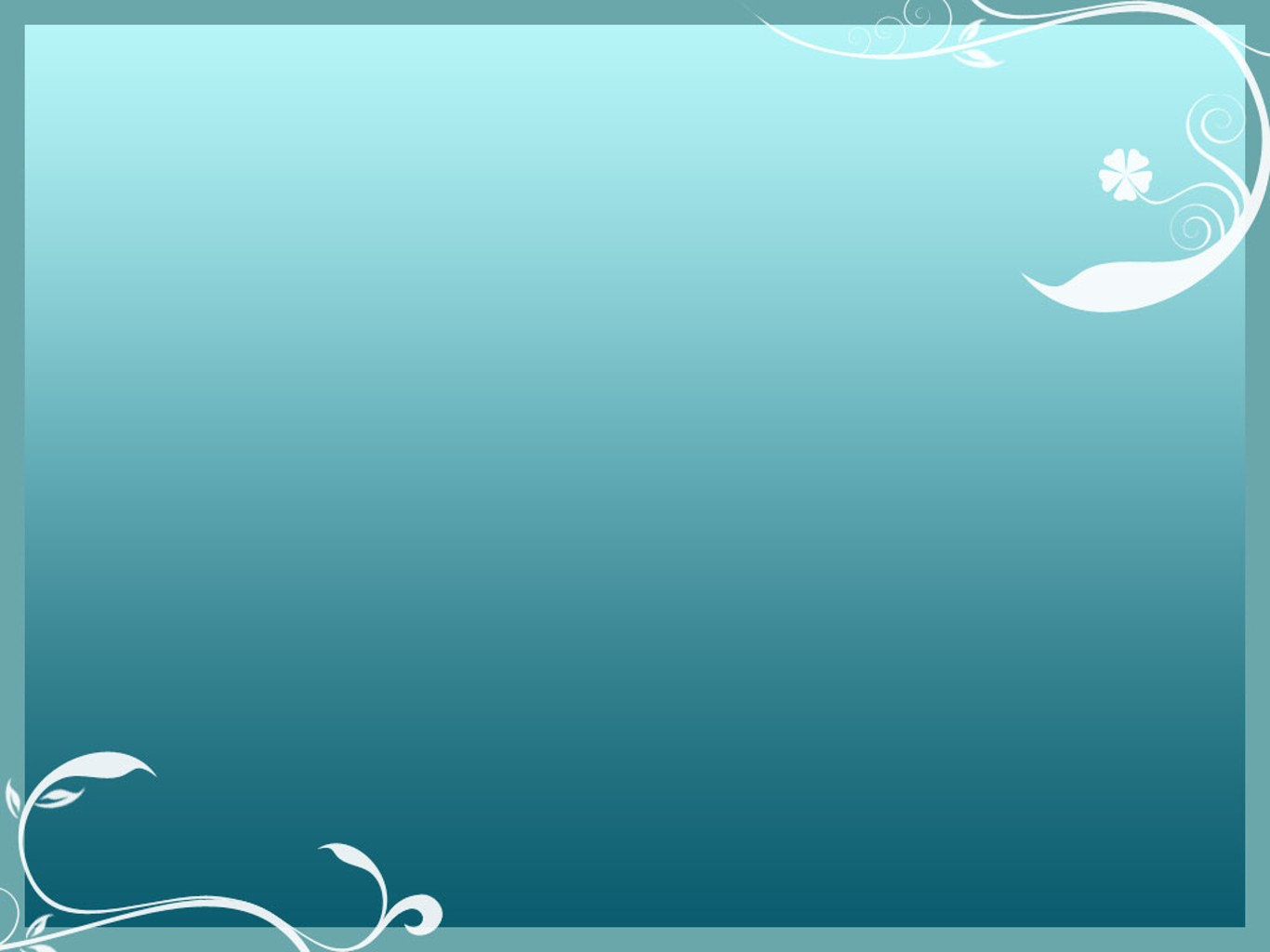 Качество и содержание развивающей предметно-пространственной среды
Театрализованный уголок
Патриотический уголок
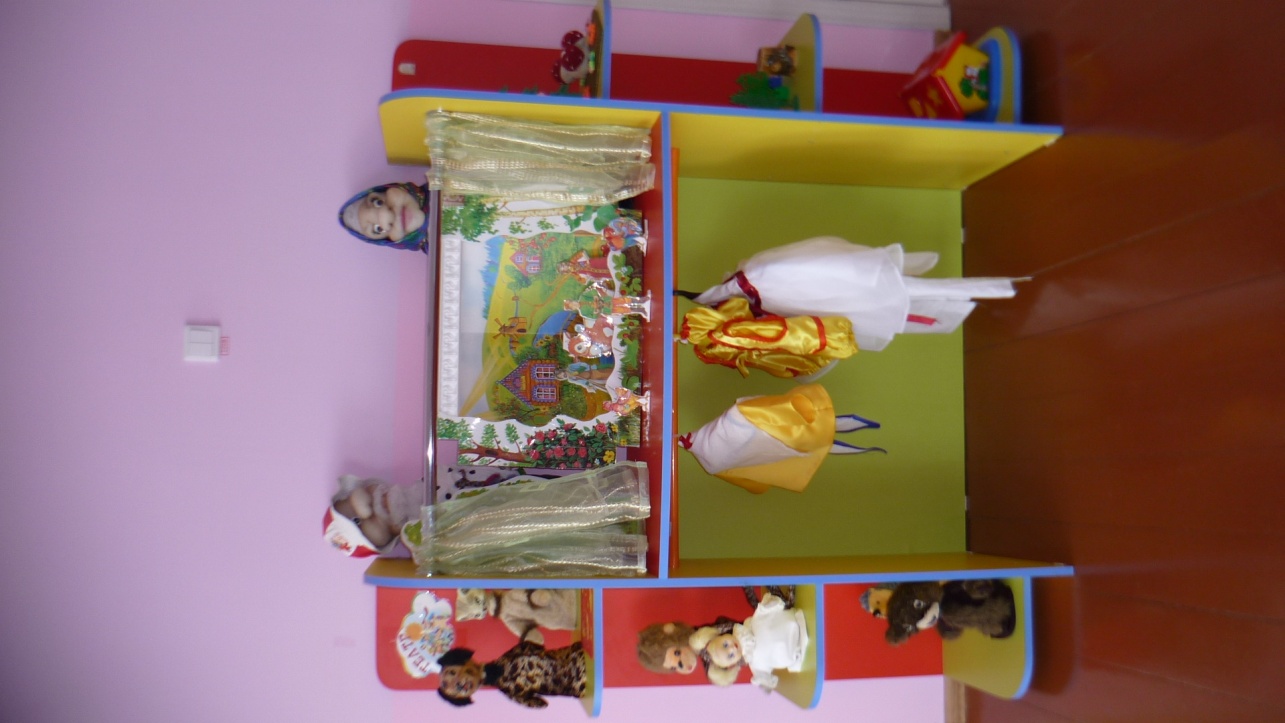 Спортивный уголок
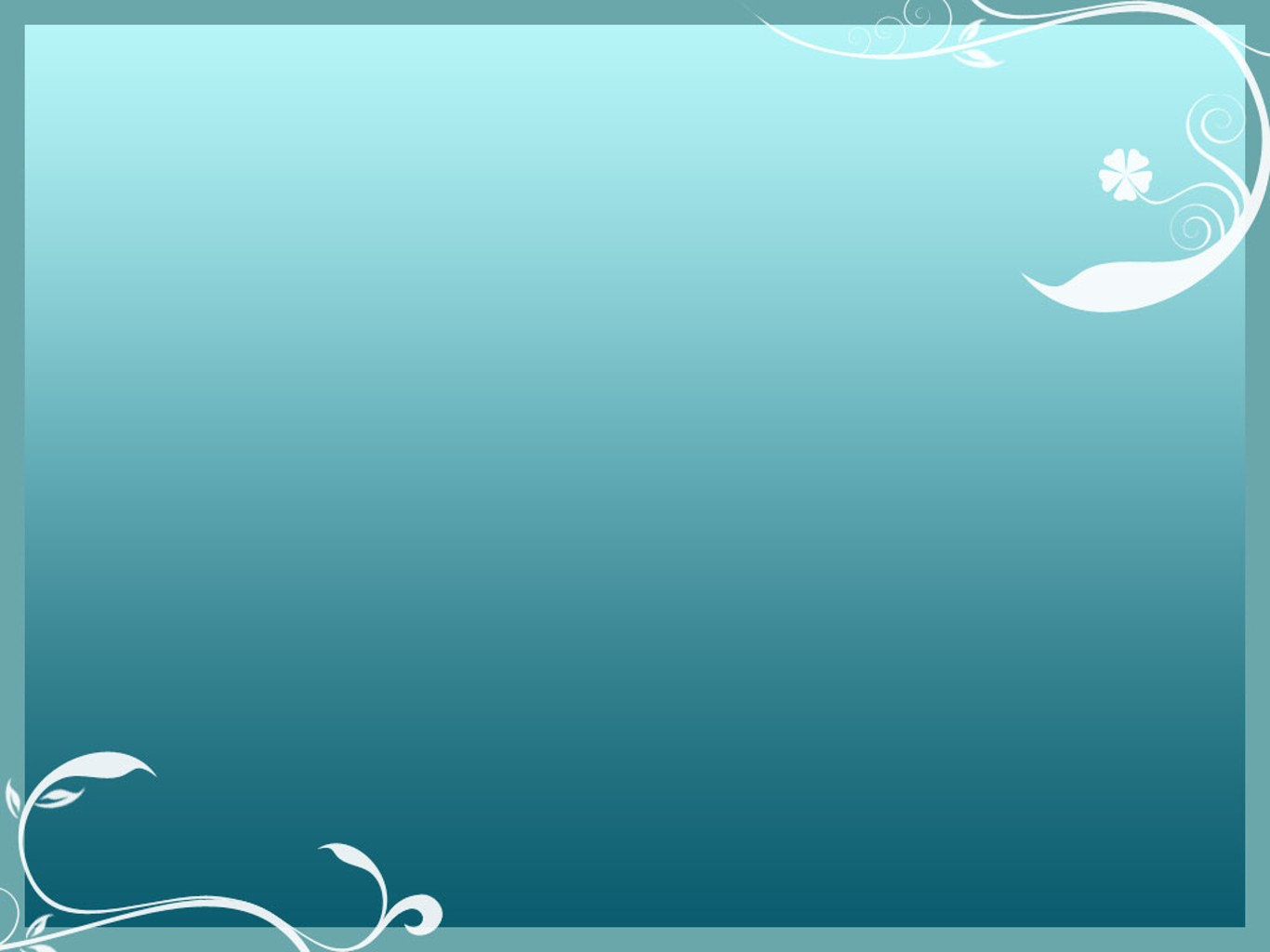 Качество и содержание  производственных  помещений
Постирочная
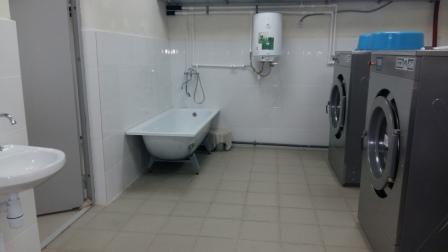 Пищеблок
Медицинский кабинет
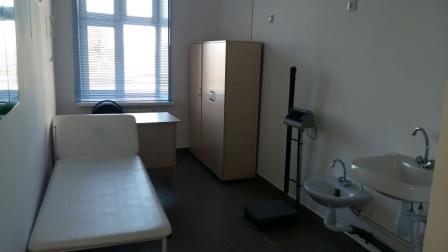 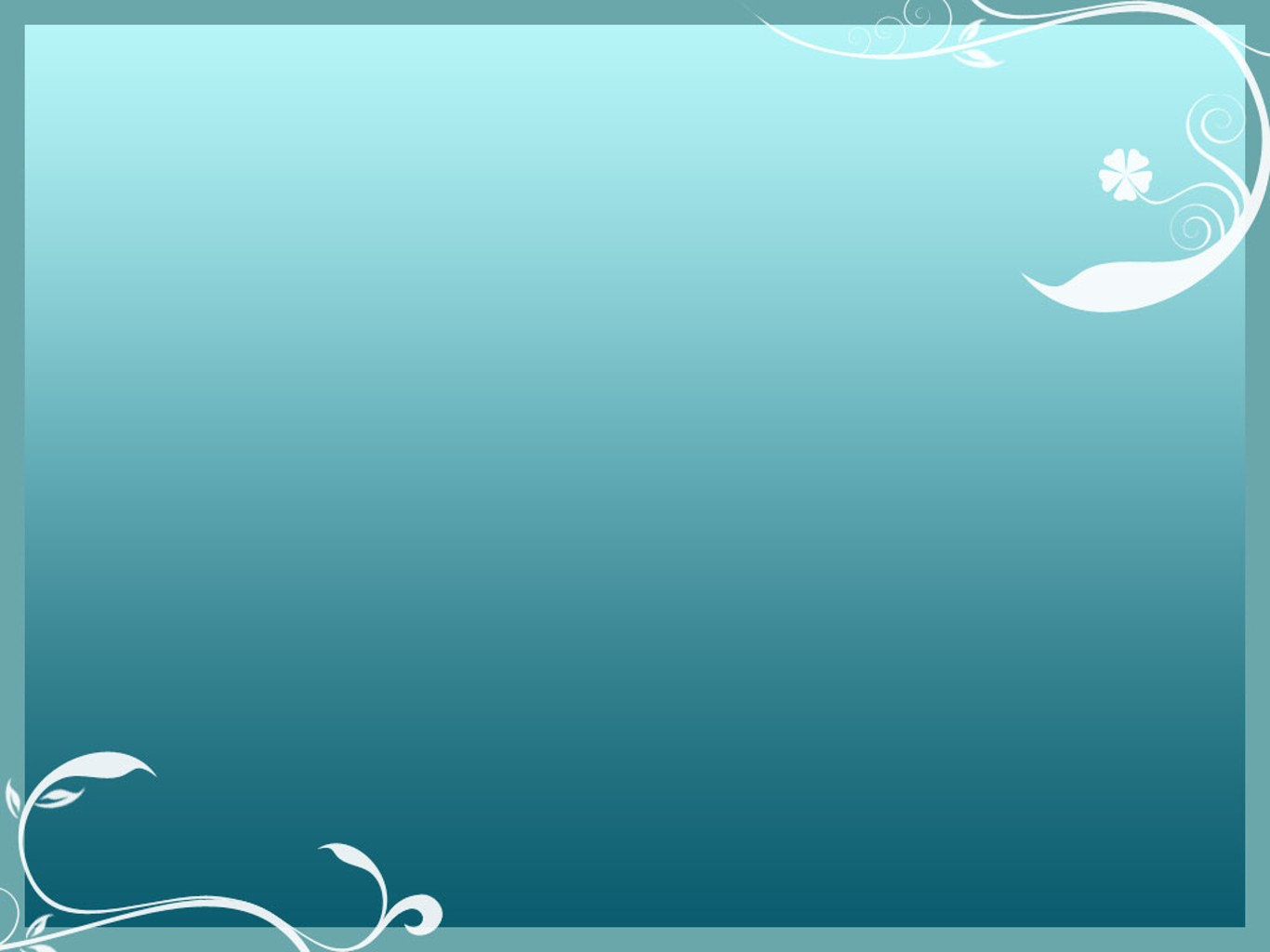 Игровой участок группы раннего возраста
Зонирование  образовательного  пространства
Музыкальный зал
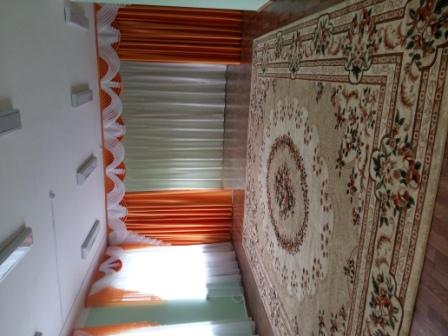 Приемная
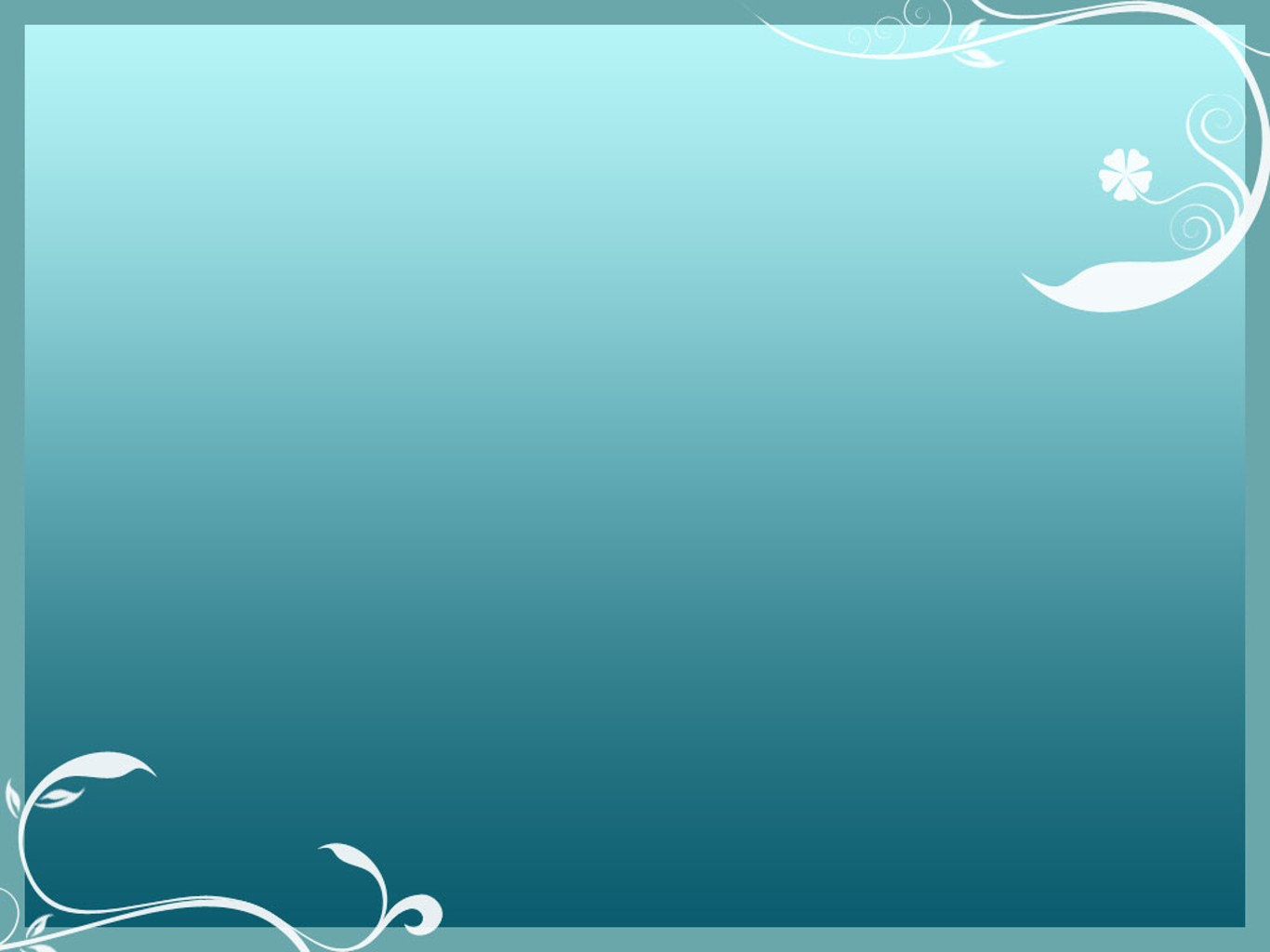 РАЗВИВАЮЩАЯ ПРЕДМЕТНО-ПРОСТРАНСТВЕННАЯ СРЕДА
Книжный уголок
Уголок безопасности
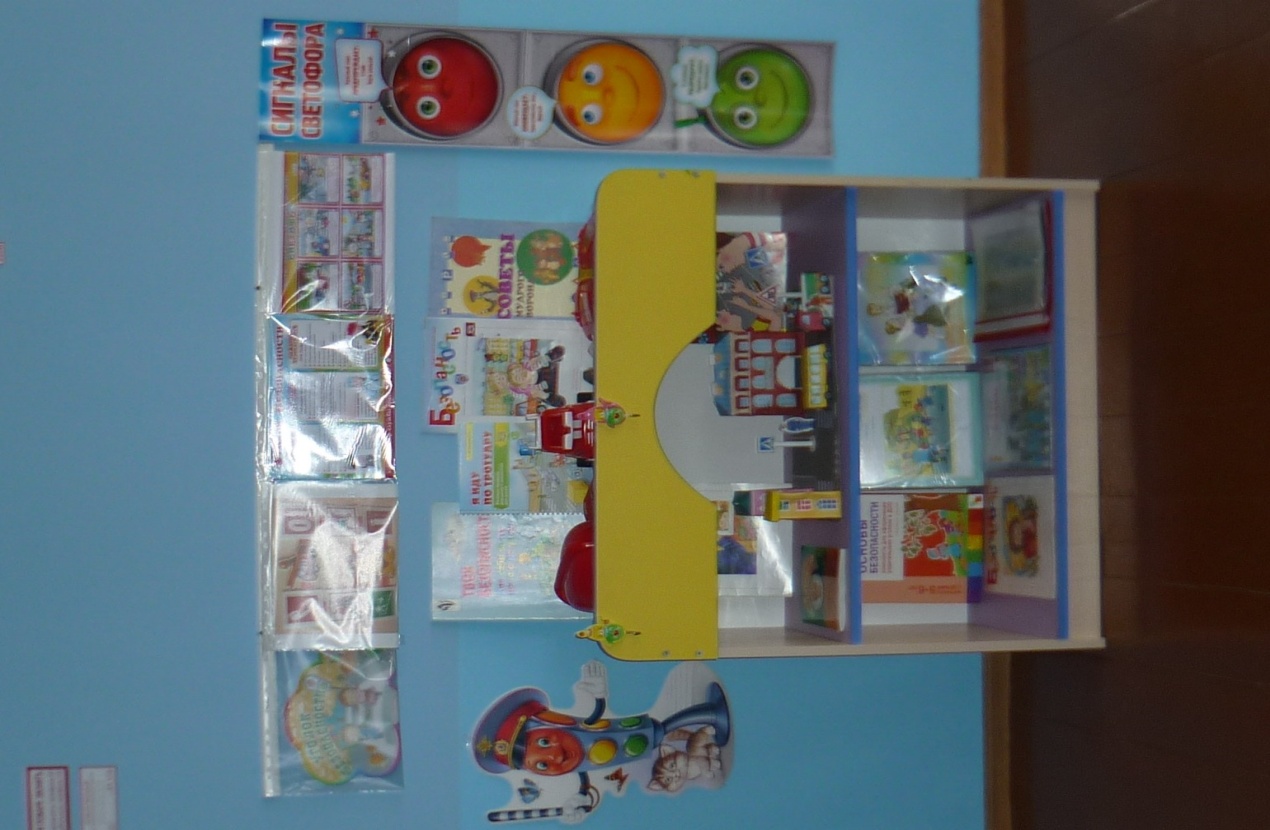 Уголок природы и экспериментирования
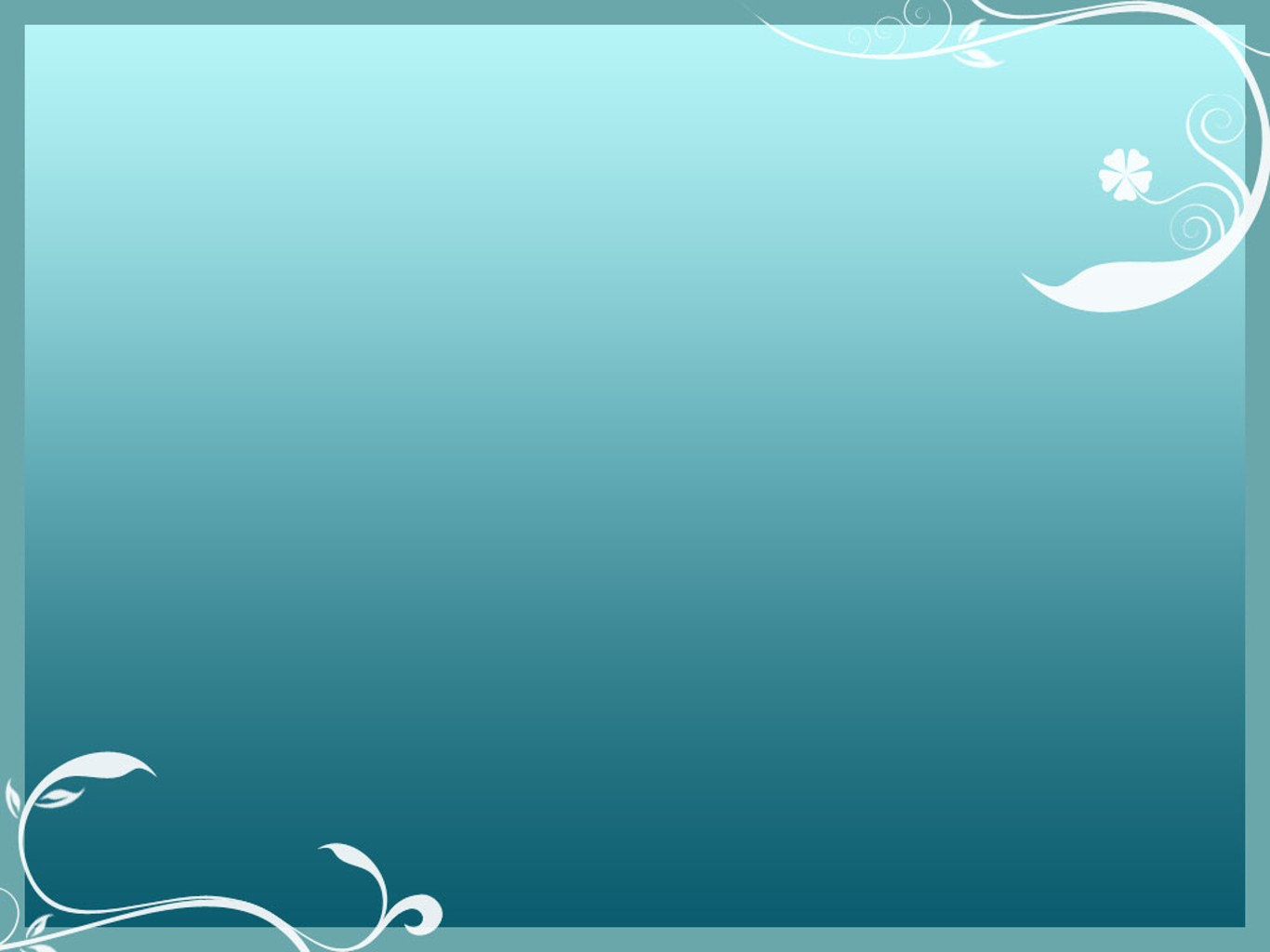 Территория ДОУ
Цветники, огород
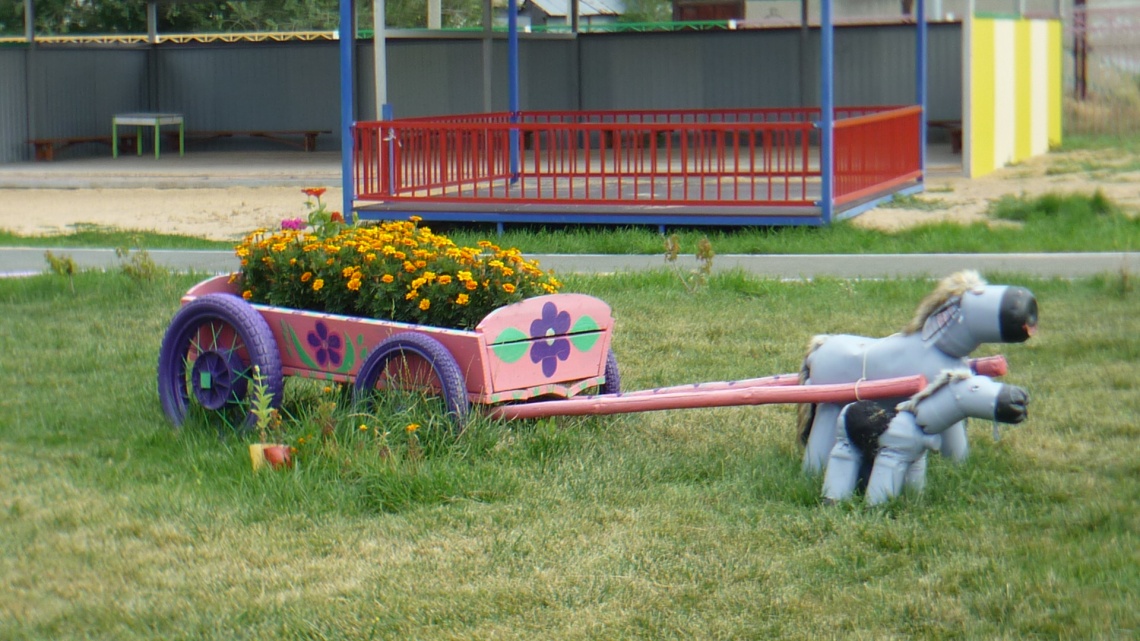 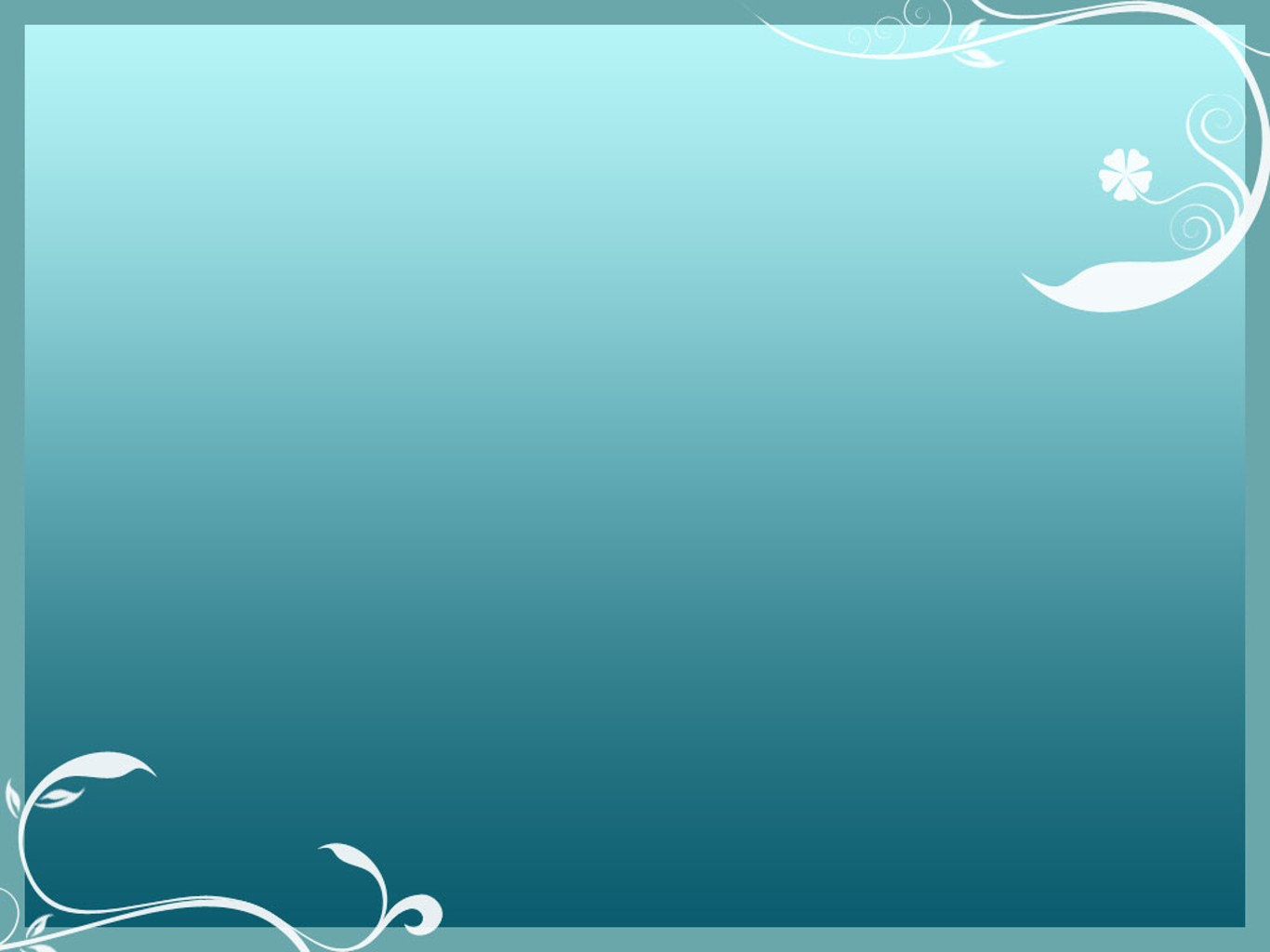 Организация питания в детском саду
Одним из важных факторов здоровья ребенка является организация рационального питания и отражение его в воспитательно-образовательном процессе.
Правильное питание – это основа длительной и плодотворной жизни, залог здоровья, бодрости, гарантия от появления различных недугов. Поэтому в плане работы детского сада вопрос о правильном питании занимает одно из важнейших мест. В ДОУ организовано 4-х разовое питание: завтрак, обед, ужин и дополнительный завтрак, включающий в себя: витаминизированные напитки, соки и фрукты.
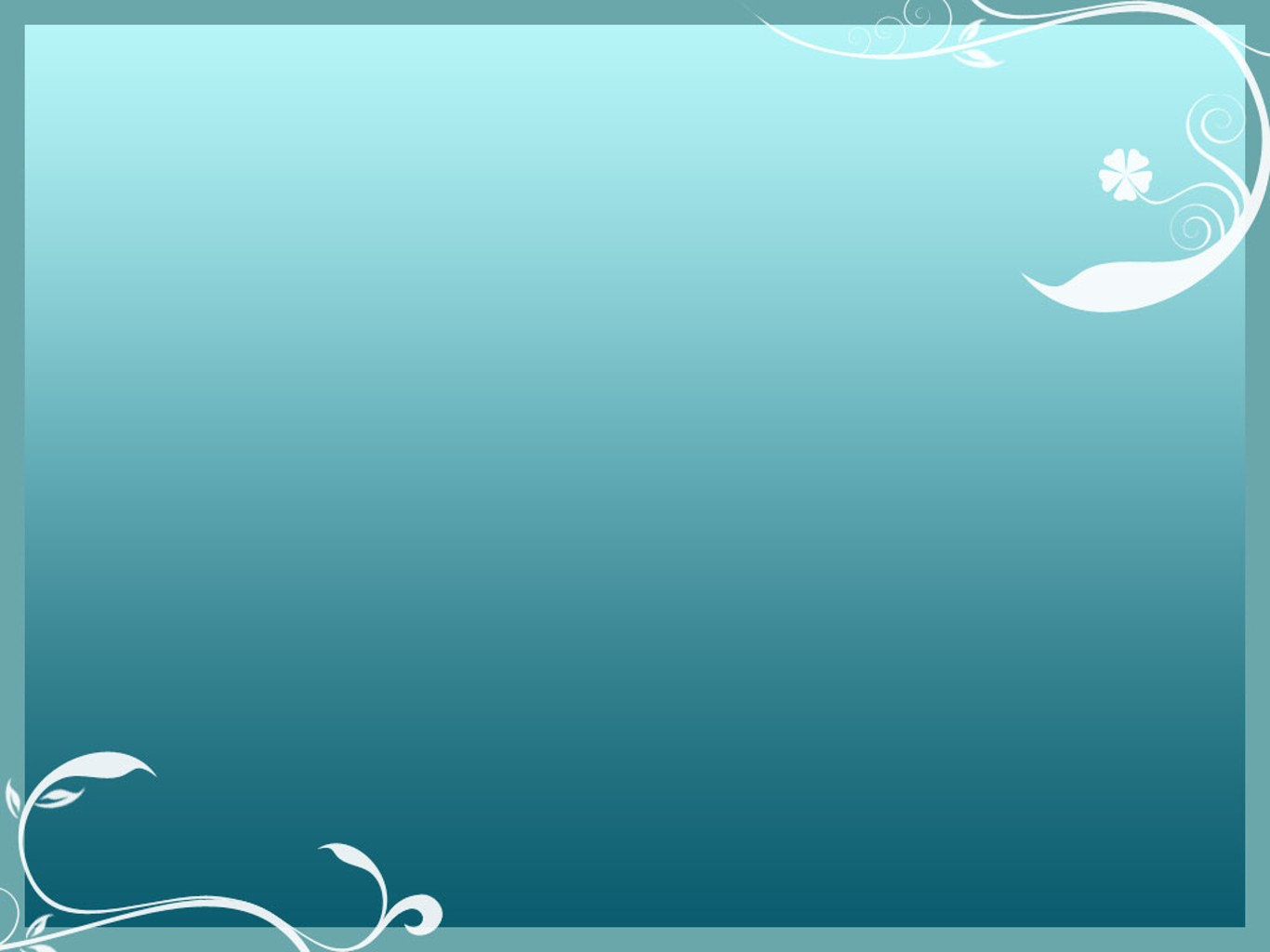 Организация     образовательного процесса в ДОУ
Образовательный процесс в ДОУ организован в соответствии  с Федеральным государственным стандартом  дошкольного образования и направлен на сохранение и укрепление здоровья воспитанников, предоставление равных возможностей  детей,  для их полноценного развития и подготовки к дальнейшей учебной деятельности и  социализации  в современных условиях жизни. 
Количество и продолжительность образовательной деятельности устанавливаются в соответствии с санитарно-гигиеническими нормами и требованиями.
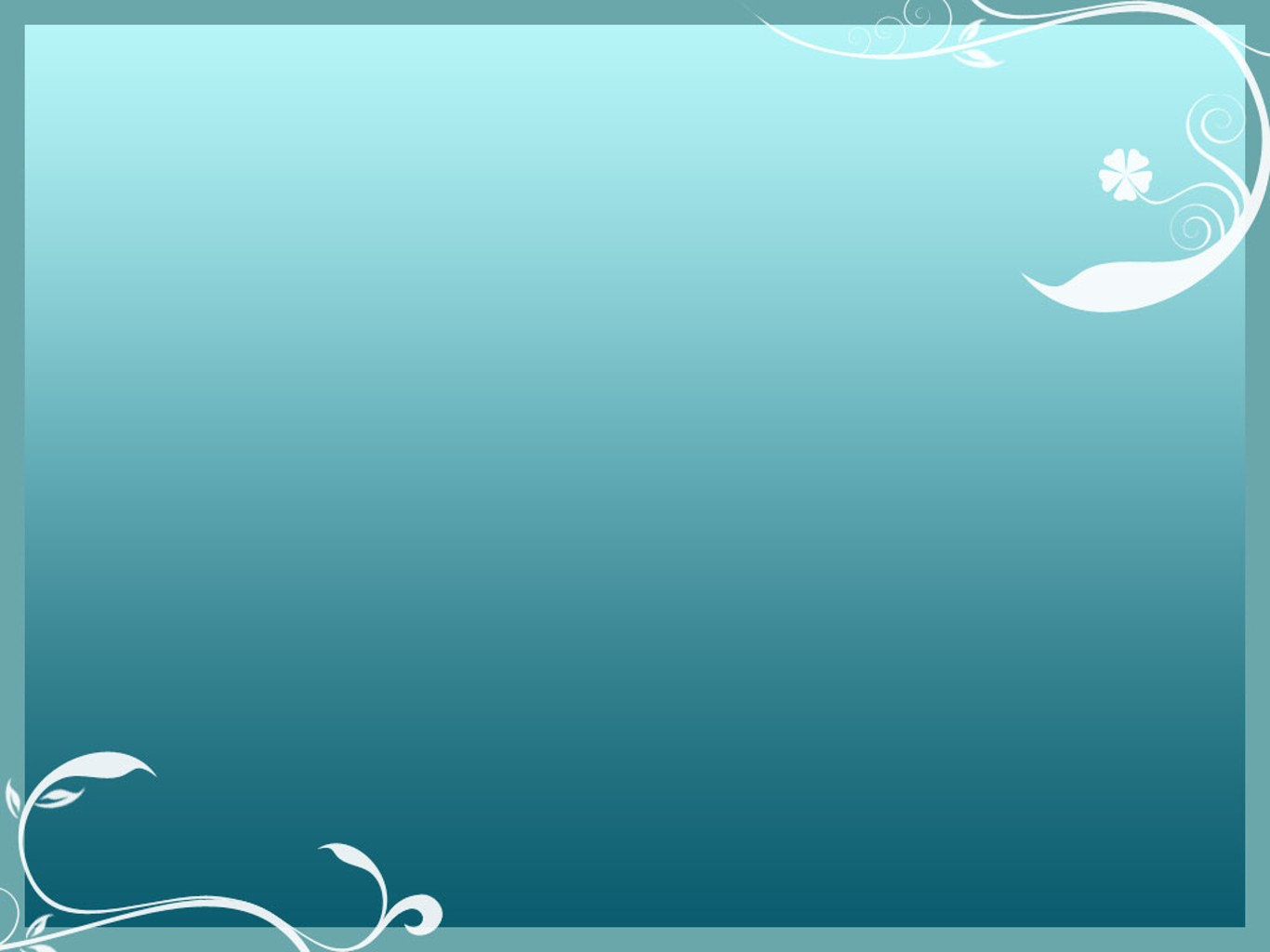 Качество кадрового обеспечения
ПРОФЕССИОНАЛЬНЫЙ ЦЕНЗ
повышение квалификации педагогов МДОБУ Д/с «Лесная сказка»
ОБРАЗОВАТЕЛЬНЫЙ ЦЕНЗ
 педагогических кадров 
МДОБУ Д/с «Лесная сказка»
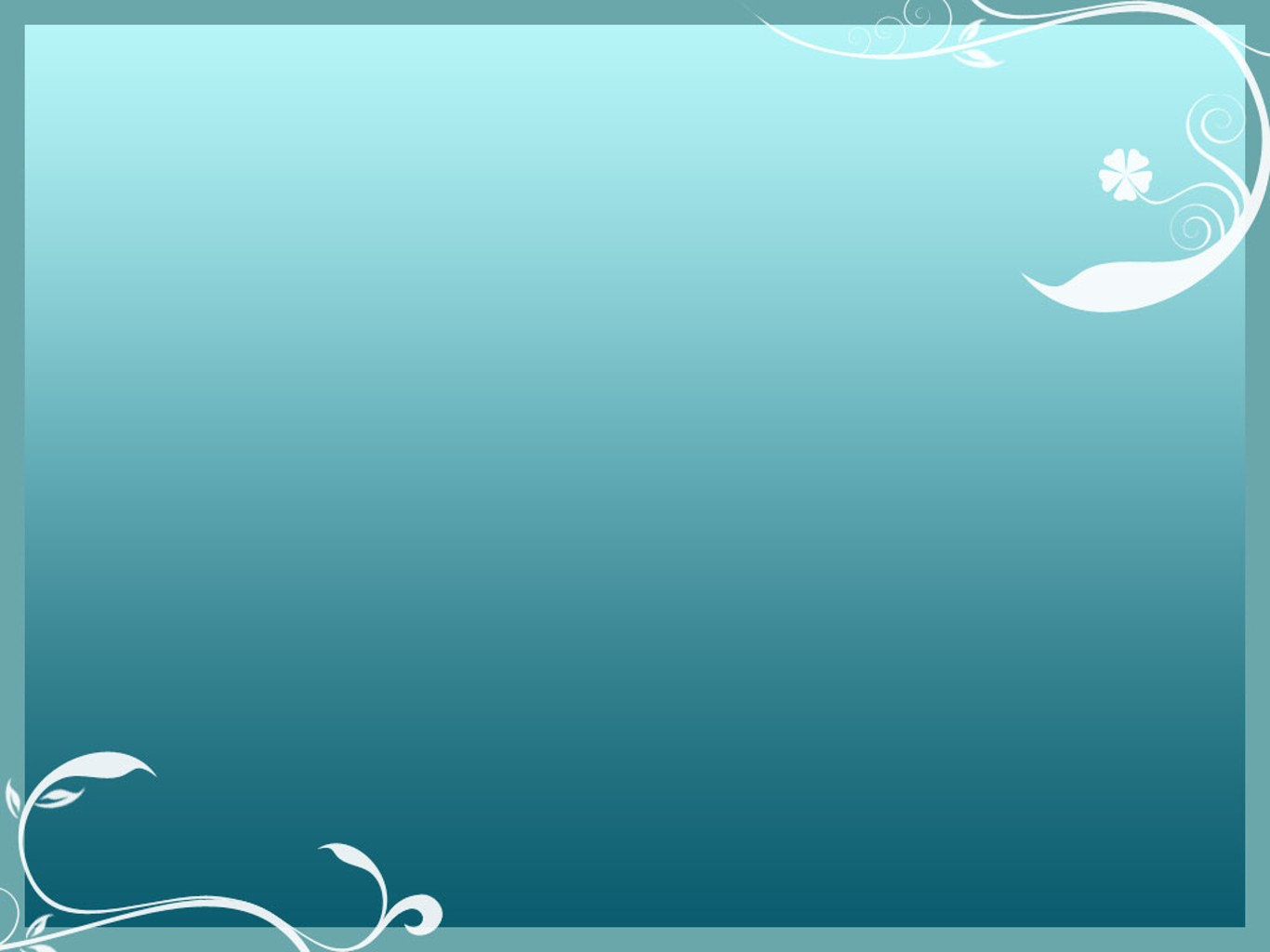 НАУЧНО-МЕТОДИЧЕСКАЯ ДЕЯТЕЛЬНОСТЬ   И  АТТЕСТАЦИЯ                                                         Коллектив ДОУ в целом использует весь доступный в настоящее время  спектр форм и методов повышения квалификации  (2 педагога заочно обучаются в педагогическом учреждении, 1 педагог обучается по дополнительной программе профессиональной переподготовки на тему: «Дошкольная педагогика. Воспитание детей в дошкольной образовательной организации в условиях реализации  ФГОС».)План аттестационных мероприятий и курсовой переподготовки на 2017-2018 уч. гг. выполнен: получил первую квалификационную категорию 1 педагог. Запланирована дальнейшая работа по аттестации педагогических работников ДОУ.  Все  педагогические работники повышают профессиональный уровень в соответствии с Законом РФ «Об образовании в Российской Федерации» 1 раз в 3 года. (в 2018 г. 5 педагогов дистанционно обучились на курсах повышения квалификации по темам, связанным с внедрением в образовательную систему ДОУ ФГОС ДО, 7 педагогов ДОУ обучаются на   курсах повышения квалификации по программам для педагогических работников  дошкольных образовательных организаций в сфере формирования у детей навыков безопасного участия в дорожном движении ).  Методическая работа в ДОУ направлена на повышении компетентности педагога в вопросах совершенствования образовательного процесса . При планировании и проведении методической работы в ДОУ отдается предпочтение активным формам обучения, таким как: семинары-практикумы, круглые столы, просмотры открытых мероприятий, взаимопосещения, использование ИКТ- технологий.
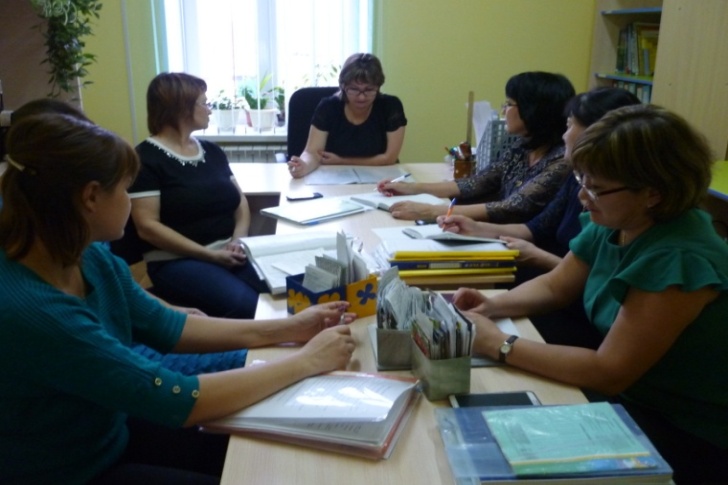 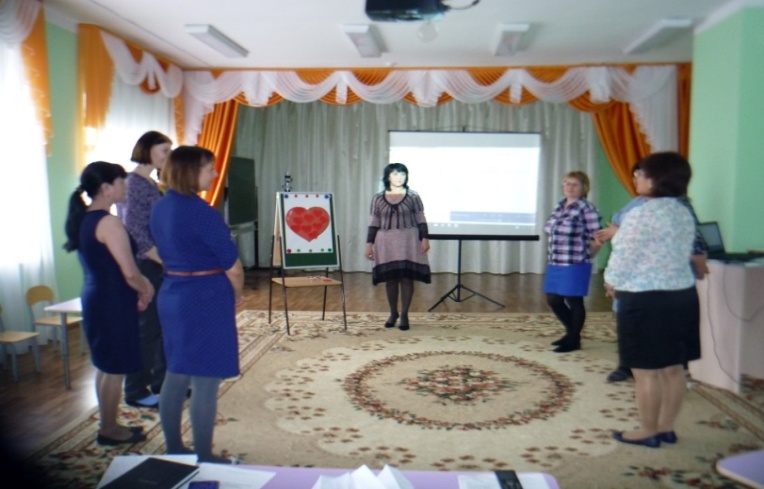 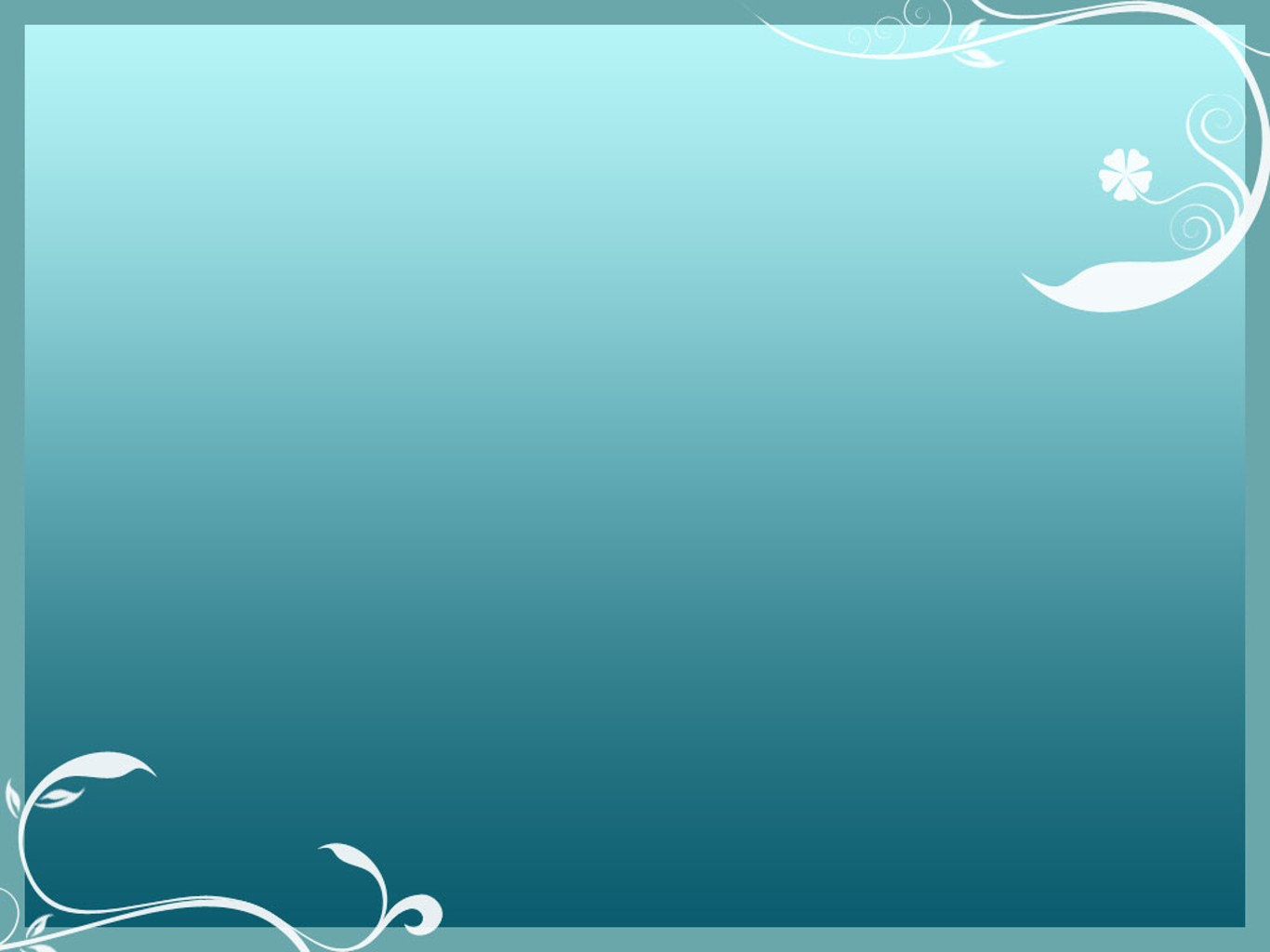 Первые победы педагогических работников МДОБУ Д/с «Лесная сказка!
В 2017г. проводился муниципальный  конкурс «Педагогический калейдоскоп», основной целью которого являлось повышение престижа профессии педагога дошкольного образовательного учреждения; выявление талантливых, творческих педагогов их поддержка и поощрение. Учредитель и организатор Конкурса – отдел образования администрации Домбаровского района, при поддержке районного Совета профсоюза работников образования.Молодой специалист-воспитатель детского сада Талова Алена Владиславовна  среди 12 участников конкурса заняла почетное для молодого учреждения  III место.
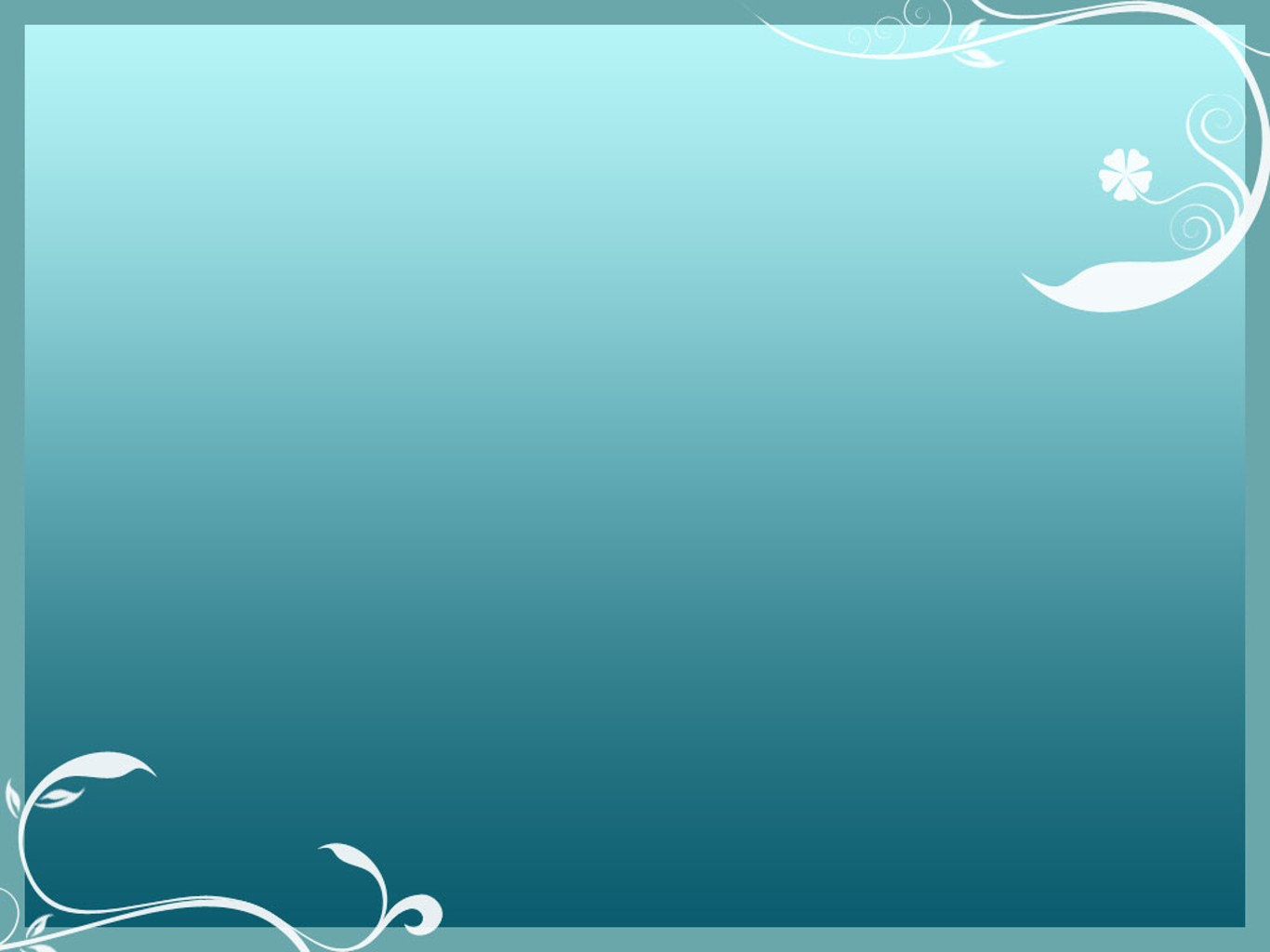 Результативность участия воспитанников в творческих конкурсах: В 2017- 2018 уч. г. в детском саду активно велась деятельность по подготовке участников и призеров муниципальных, региональных, всероссийских конкурсов, дети ДОУ имели возможность реализовать свой творческий потенциал в различных конкурсах, викторинах, акциях, олимпиадах в том числе и дистанционных, таких как: «Папа, мама, я- спортивная семья», «Я- исследователь», «Сильные, ловкие, смелые», «Безопасность труда и я», интеллектуальная олимпиада «Солнечный круг» и другие.
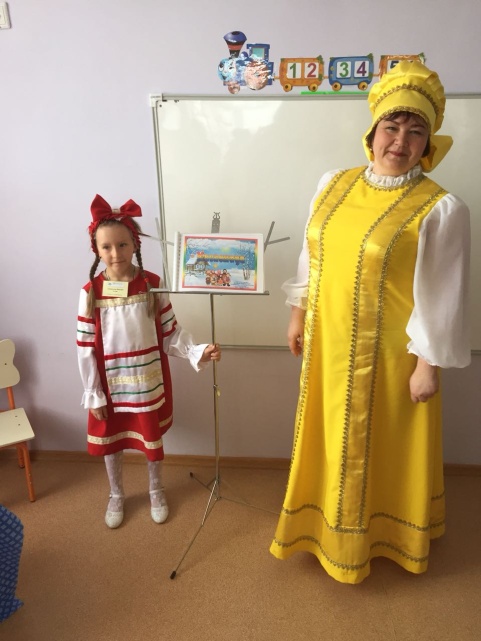 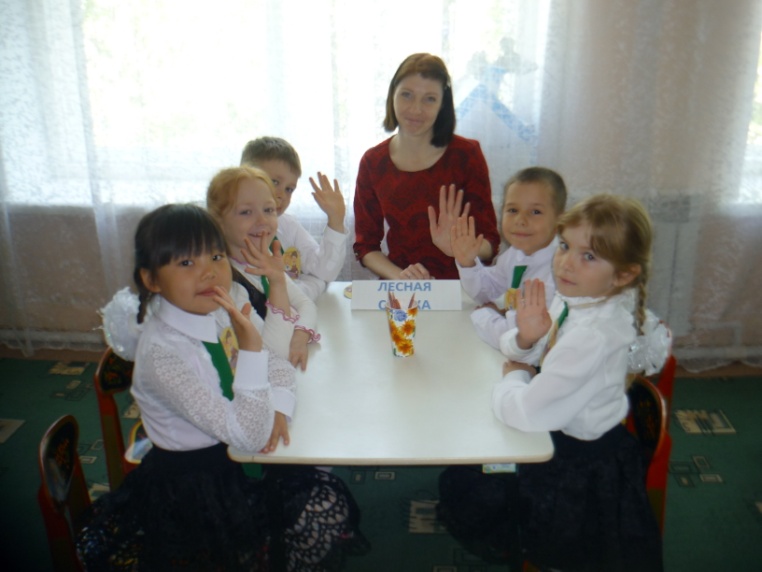 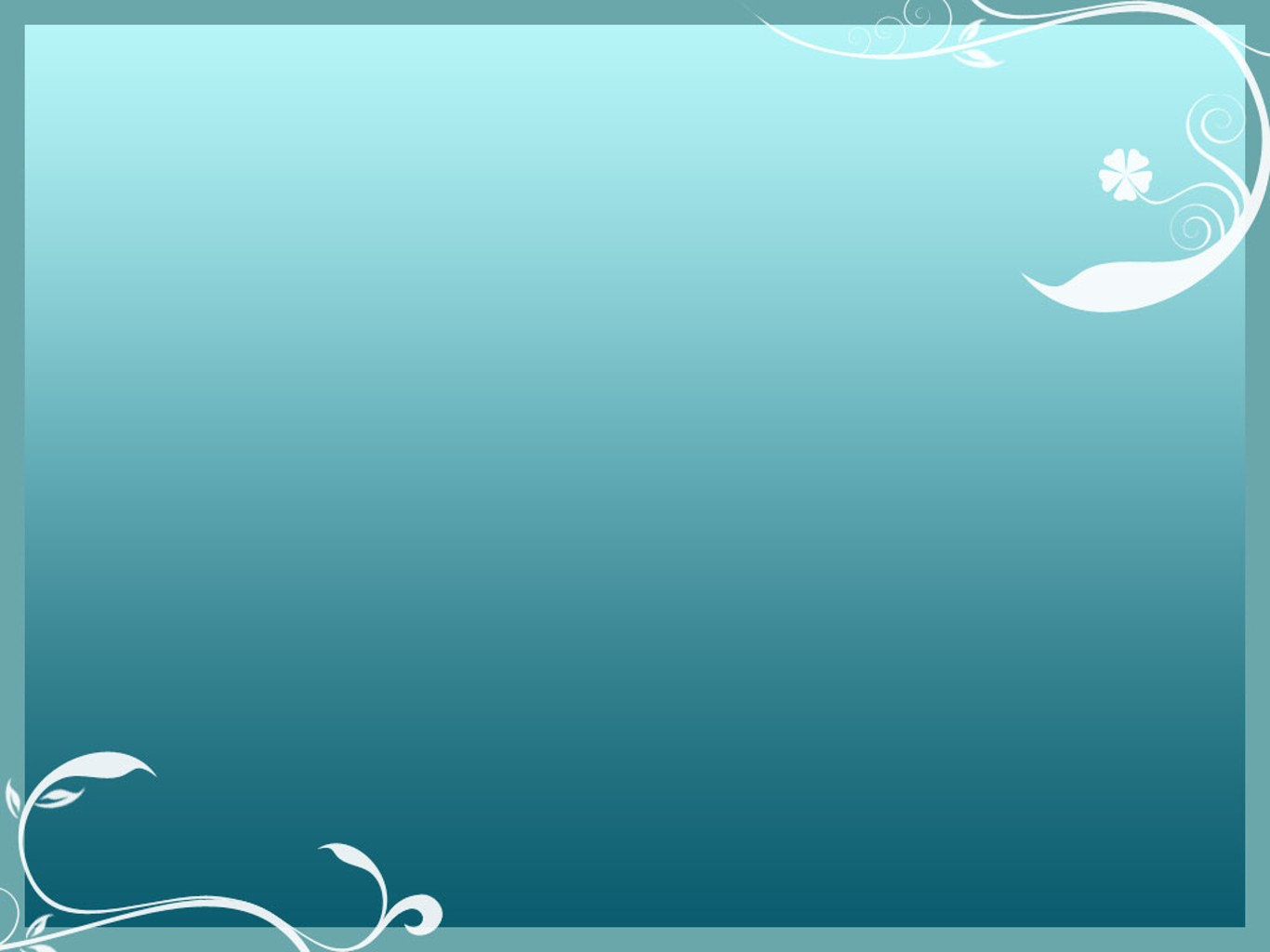 Первые отличные результаты показывают и воспитанники детского сада «Лесная сказка»ПОБЕДА …  III призовое место во всероссийском конкурсе «Я-исследователь»  в г.Сочи
Воспитанница МДОБУ Д/с «Лесная сказка» получил диплом третьей степени на прошедшем в Сочи финале всероссийского конкурса исследовательских работ и творческих проектов дошкольников и младших школьников «Я – исследователь». В заключительном этапе конкурса участвовали более 250 юных исследователей из 25 регионов России. Оренбургскую область представляла команда из 15 ребят, Аманбаева Дарья- выпускница детского сада одна из них. Ранее она одержала победу на региональном этапе конкурса, который проходил в Орске с участием 140 дошкольников,  с исследовательской работой «Пластилиновый мир».
Руководитель- воспитатель подготовительной группы Попова Н.В.
Главная цель конкурса — развитие интеллектуально – творческого потенциала детей путем развития исследовательских способностей и навыков исследовательского поведения.
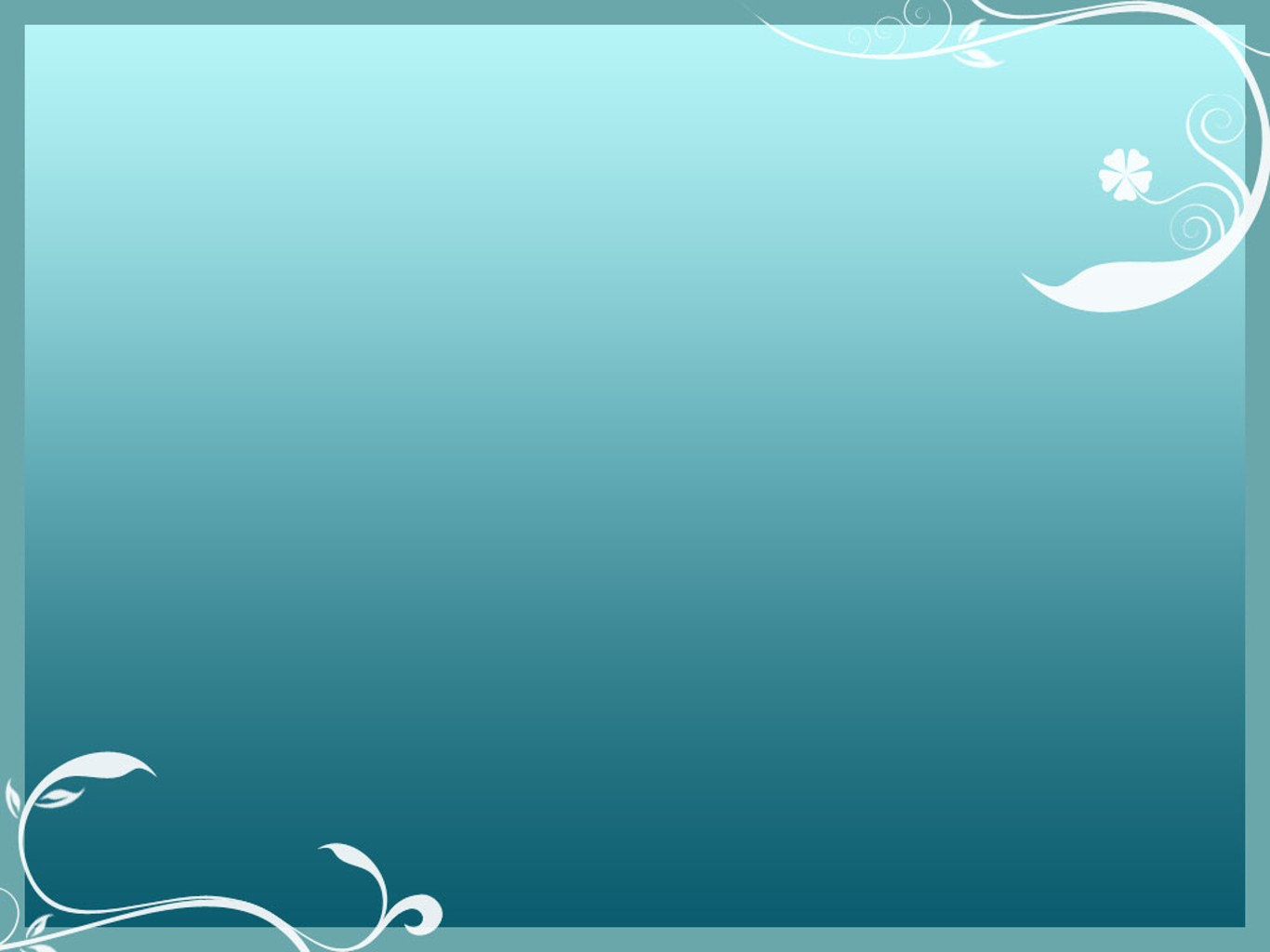 ИННОВАЦИОННАЯ И ЭКСПЕРИМЕНТАЛЬНО-ИССЛЕДОВАТЕЛЬСКАЯ РАЗВИВАЮЩАЯ ДЕЯТЕЛЬНОСТЬ                                                                                                                                                                         проводимая в нашем саду, поднимает статус ДОО, стимулирует активность детей, родителей,  их увлеченность познавательными и практическими занятиями, вырабатывает потребность в самостоятельном добывании знаний, потребность к творческой переработке добытых знаний. Развивающая среда ДОО, система воспитательно-образовательной работы способствуют развитию творческого потенциала воспитанников, их самореализации. Главной формой образования дошкольников является игра. Обучение может происходить во время игры и педагоги ДОО организовывают его так, чтобы в процессе игры ребенок даже не догадывался, что его обучают. Но кроме игры есть и другие формы, которые позволяют сделать жизнь ребенка в детском саду интересной и насыщенной, это - творческая мастерская, проектная деятельность, чтение художественной, познавательной литературы, экспериментирование и исследование, театрализованная деятельность, технология «Ситуация», коллекционирование (музейная педагогика) и др.
Проектно-исследовательская деятельность на тему: «Масленица» муз. руководитель Стаканова Н.А.
«Генеалогическое древо моей семьи» воспитанница Литвякова Варвара
Мероприятия проводимые в ДОО
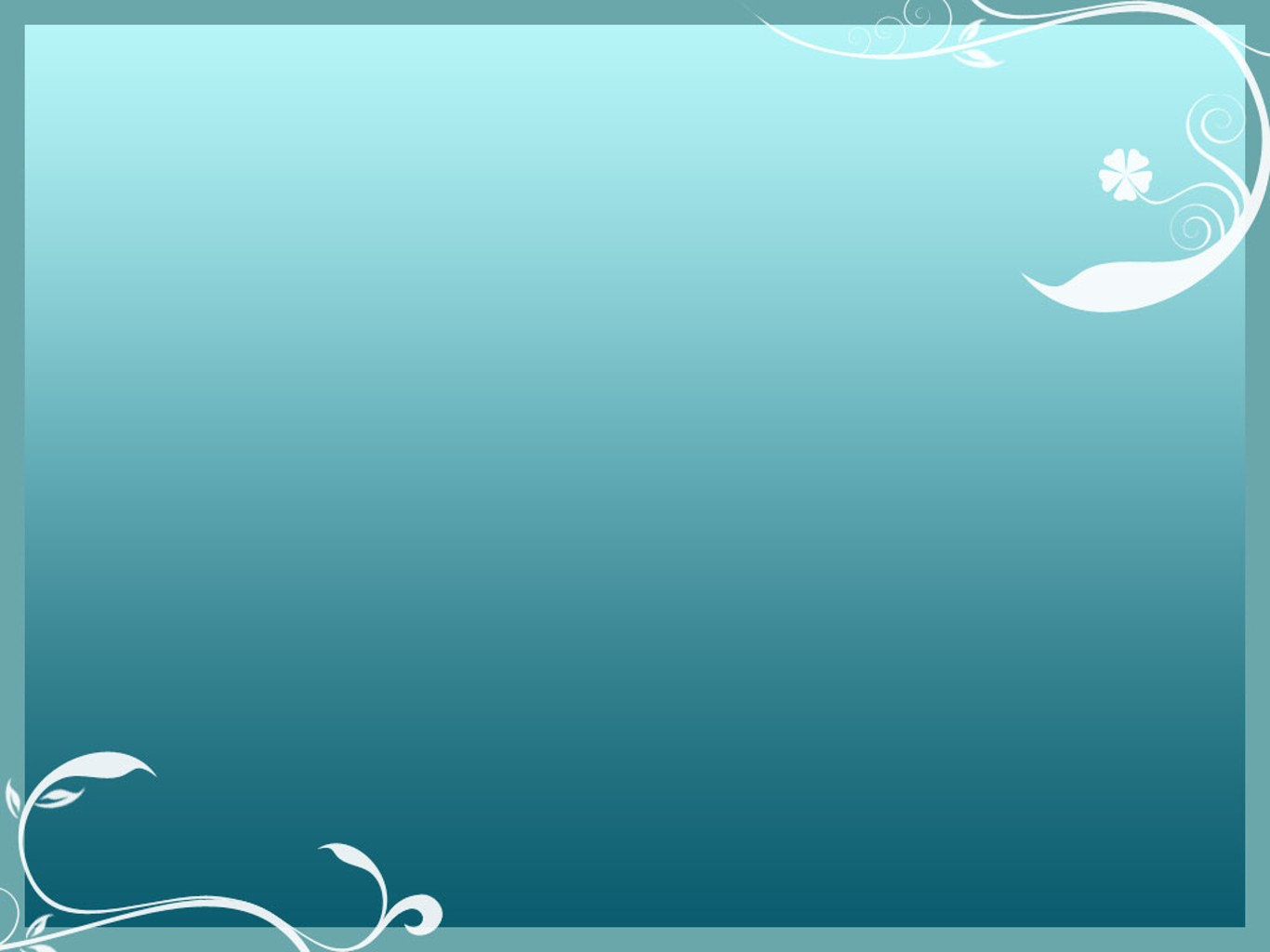 Развлечение «День Победы»
«День здоровья»
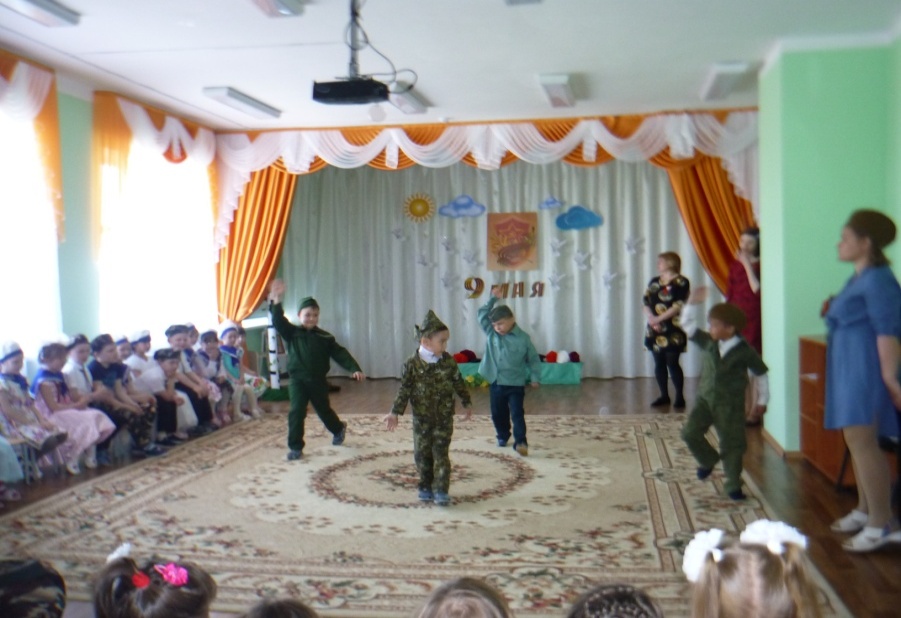 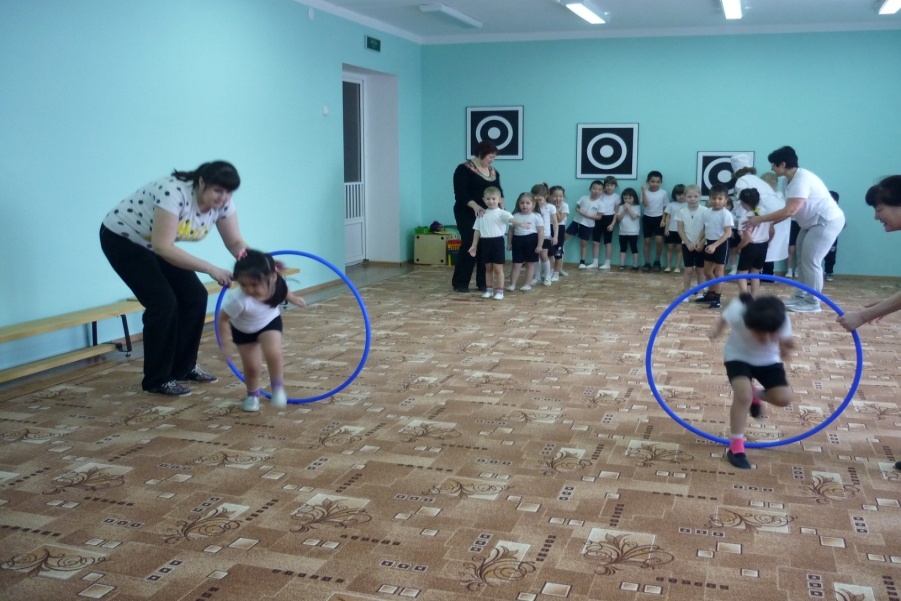 Бессмертный полк МДОБУ Д/с «Лесная сказка»
Районные соревнования «Сильные, ловкие, смелые»
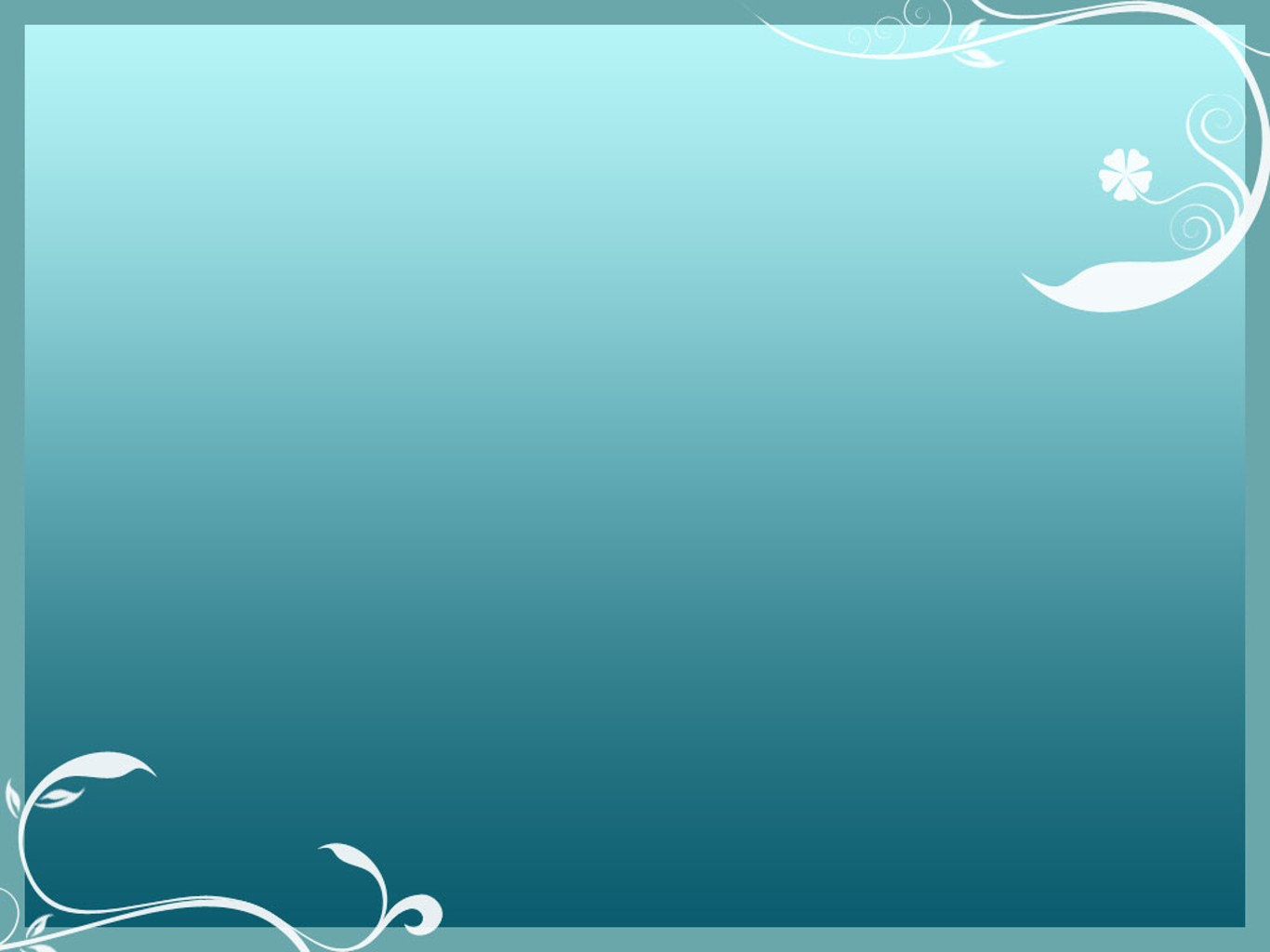 Мероприятия проводимые в ДОО
Театрализованная деятельность на тему: «Три поросенка на новый лад»
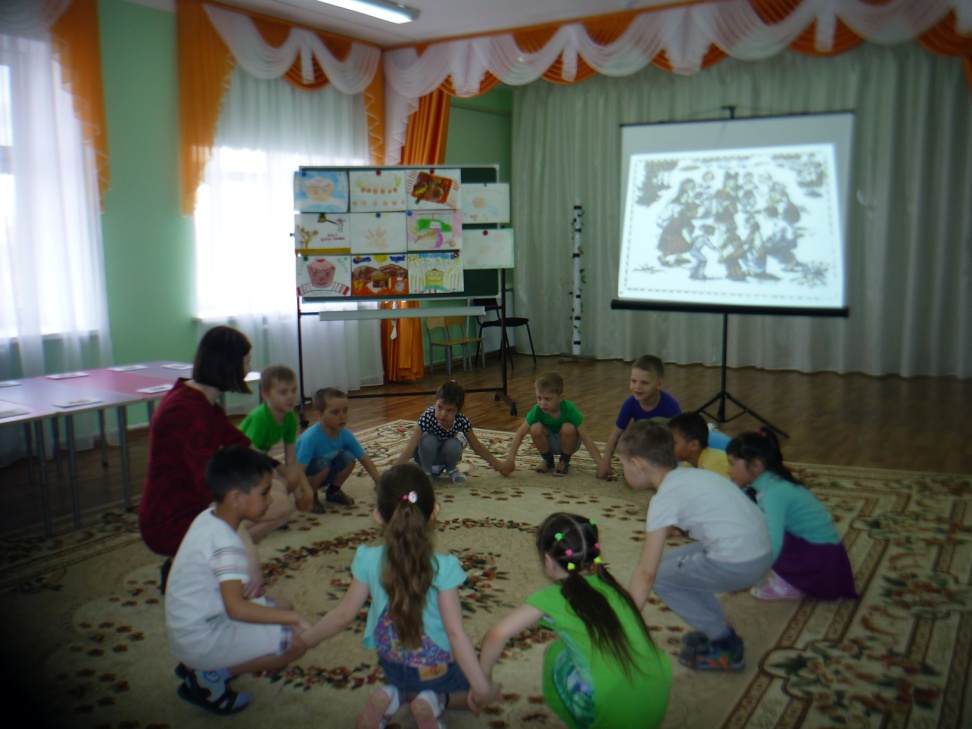 РМО в подготовительной группе – 2018 г.
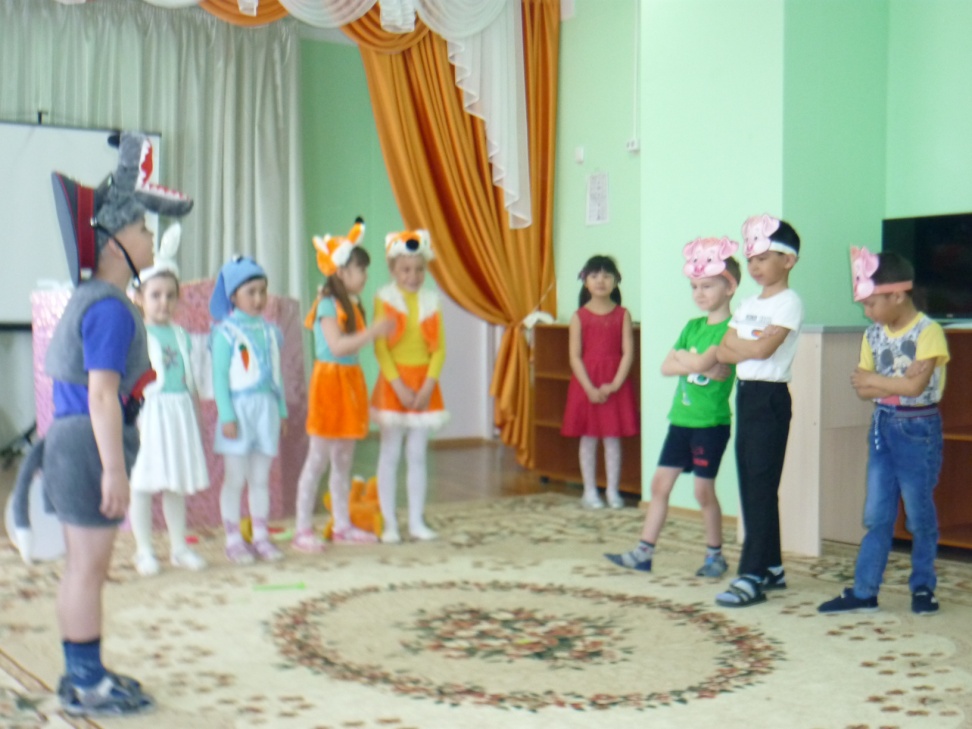 Музыкально- спортивное развлечение «День Нептуна!»
Экологический праздник «В волшебном лесу»
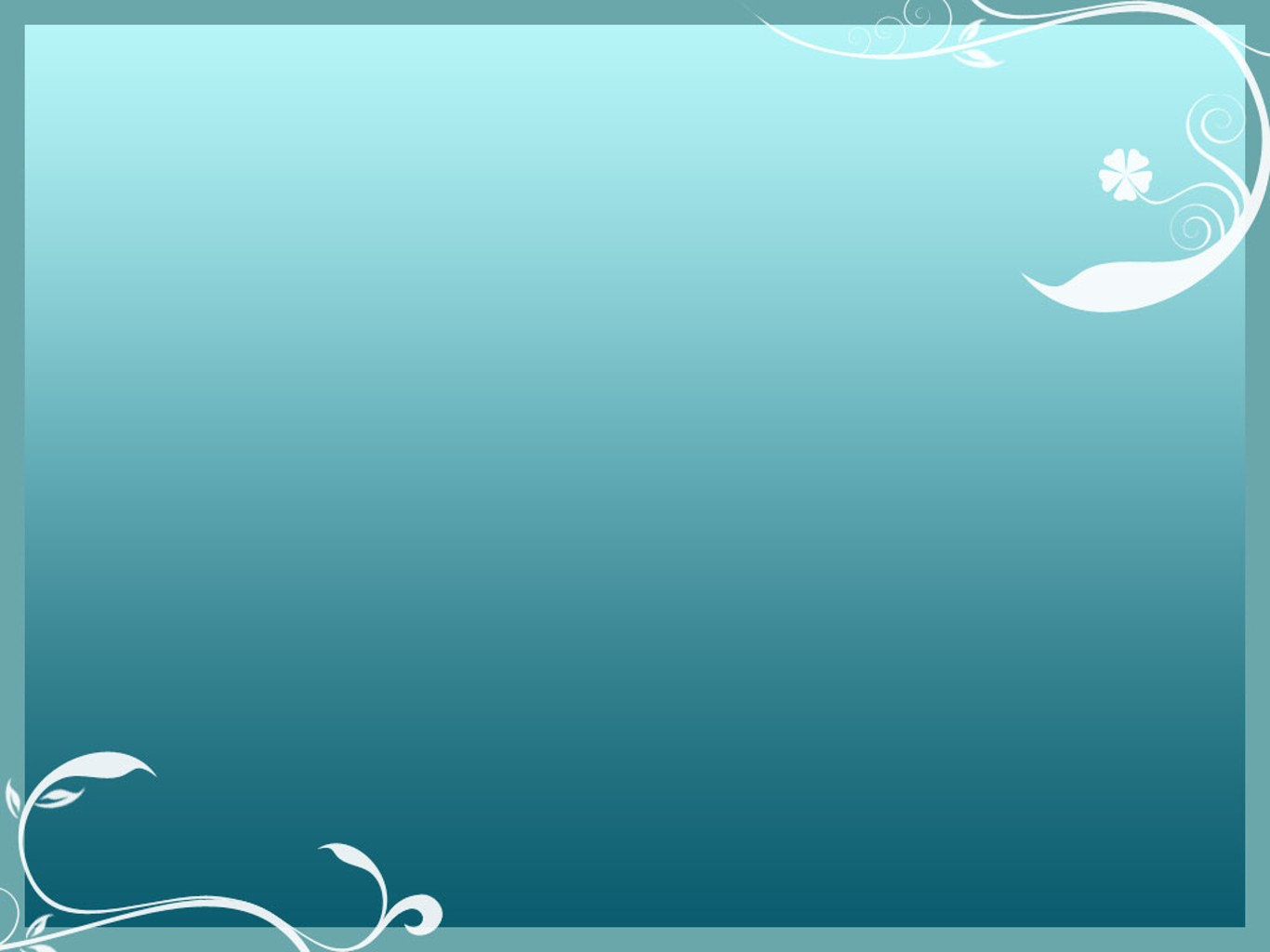 СОЦИАЛЬНОЕ ПАРТНЕРСТВО, ВЗАИМОДЕЙСТВИЕ С РОДИТЕЛЯМИ                                     Образовательный процесс, как того  требует ФГОС ДО, наше дошкольное учреждение строит и за рамками детского сада. Крайне важным становится социальное партнерство. Создана оптимальная модель взаимодействия МДОБУ Д/с «Лесная сказка»  с организациями дополнительного образования детей, учреждениями культуры и досуга, образовательными  и спортивными организациями. Постепенно из зрителей и наблюдателей  активными участниками образовательного процесса и соратниками педагогов становятся  и родители воспитанников. На сегодняшний день-это наши  главные партнеры и верные друзья.Взаимодействие с родителями и социальным окружением коллектив МДОБУ Д/с  «Лесная сказка»  строит на принципе сотрудничества. Родители оказывают всестороннюю поддержку воспитательно-образовательного процесса в детском саду, оказывает помощь в озеленении участка, содержании помещений и прилегающей территории в надлежащем виде, подготовке к праздникам и другим мероприятиям.
День защитника Отечества
Праздник мам
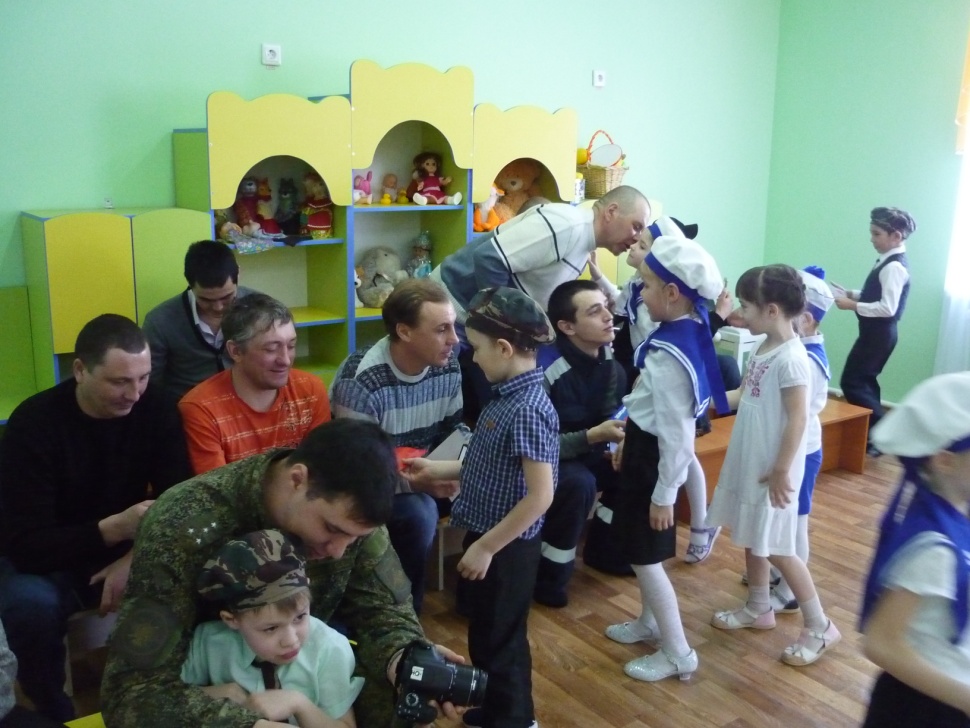 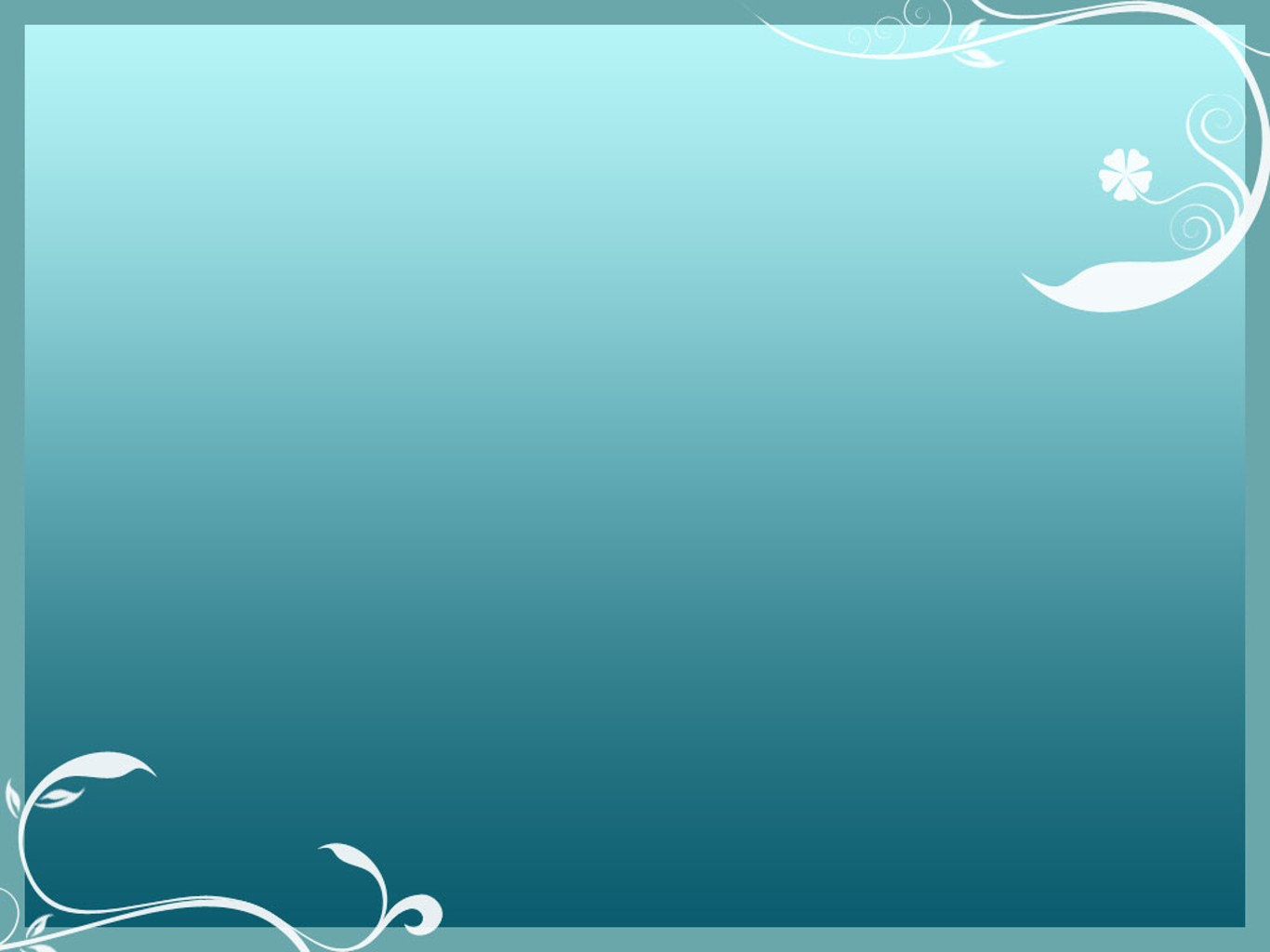 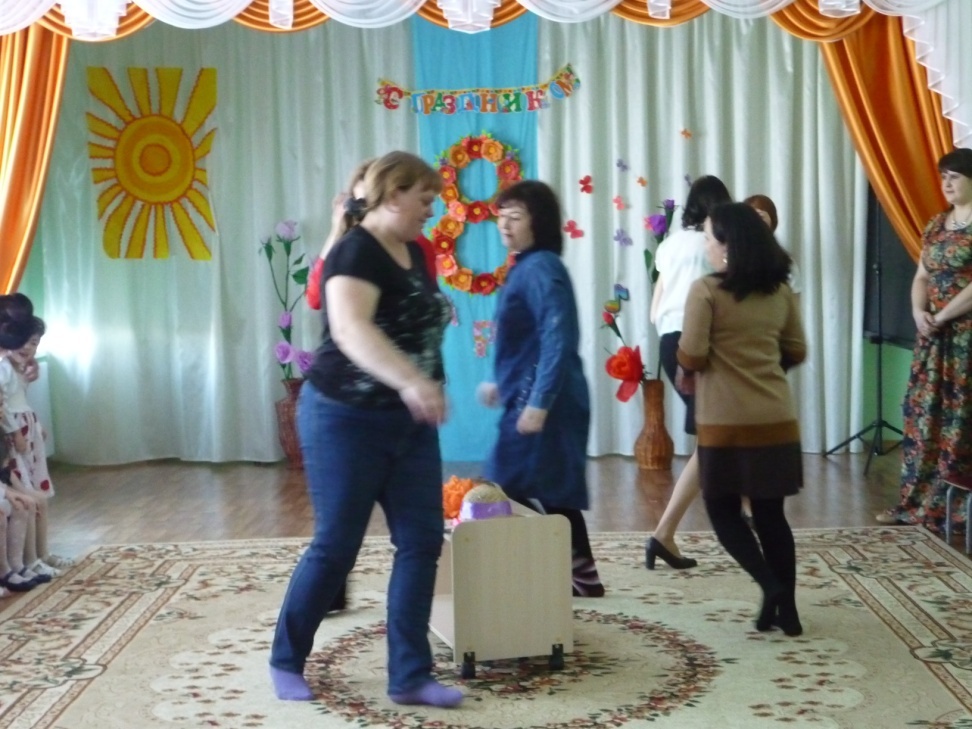 Конкурс новогодних игрушек
ППППР
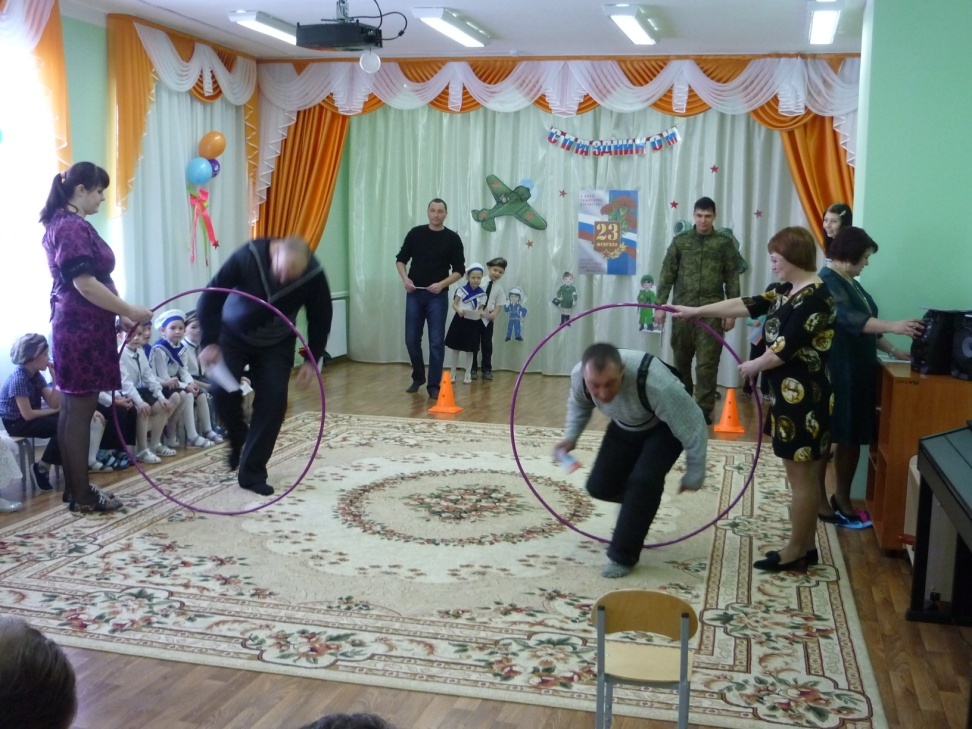 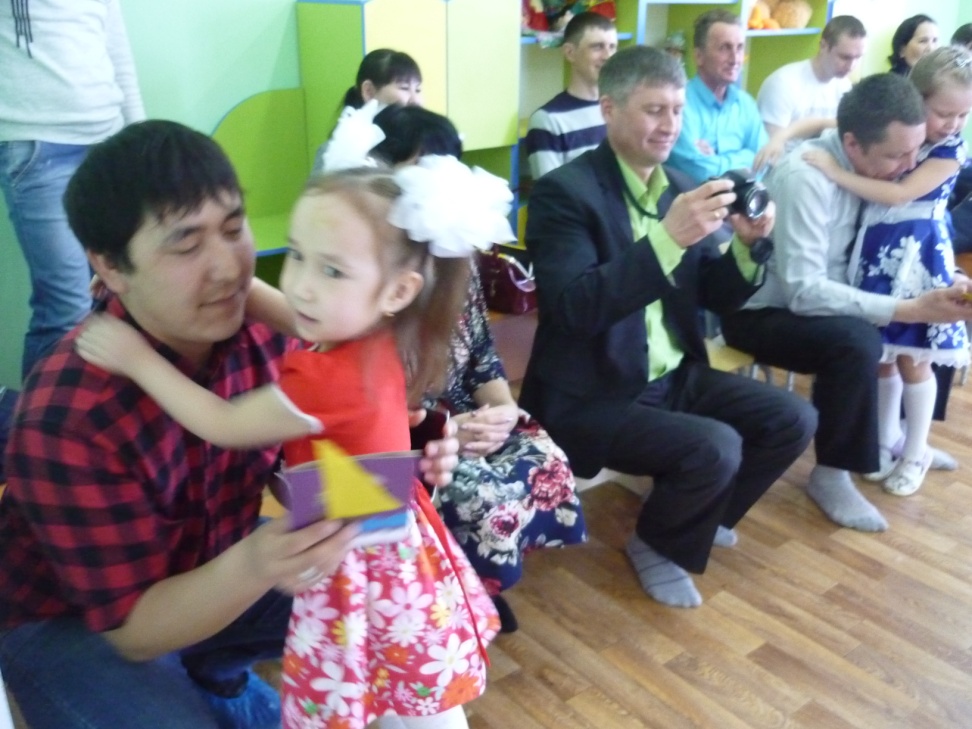 Взаимодействие с родителями
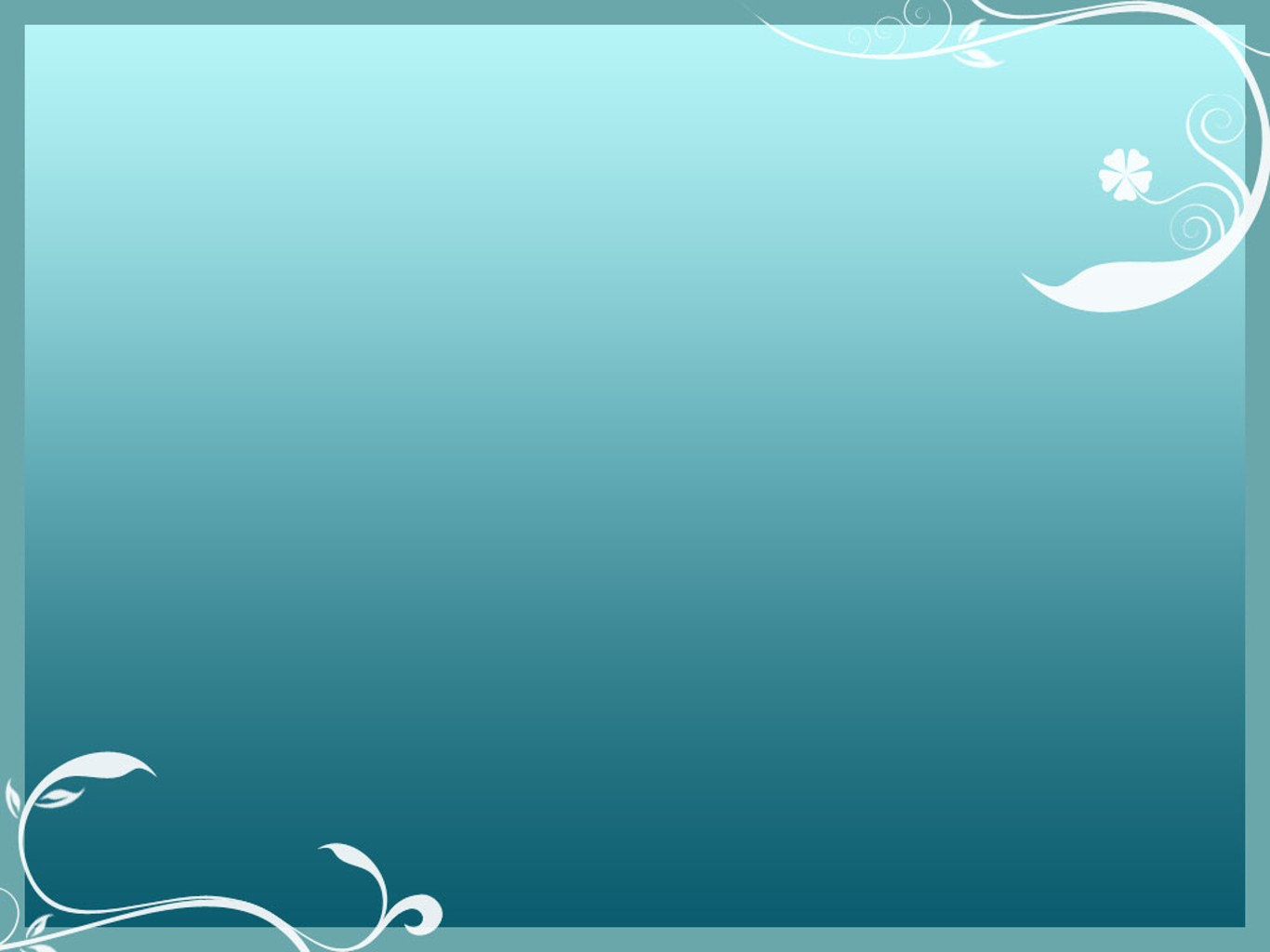 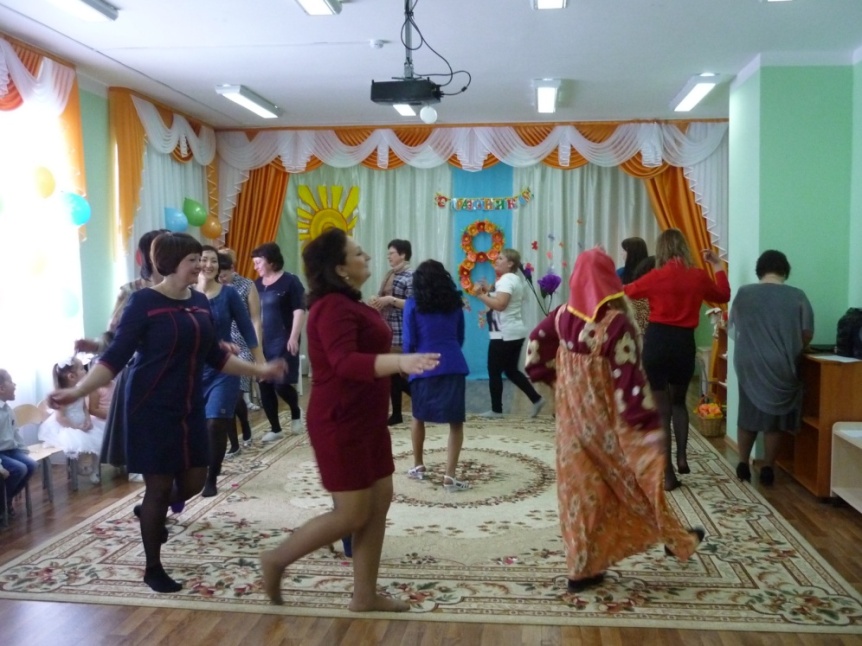 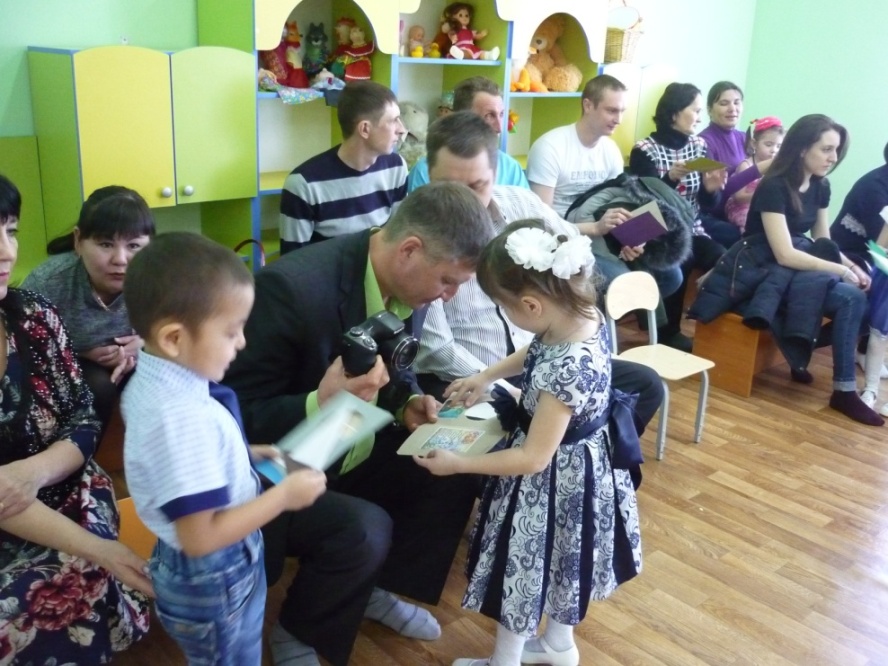 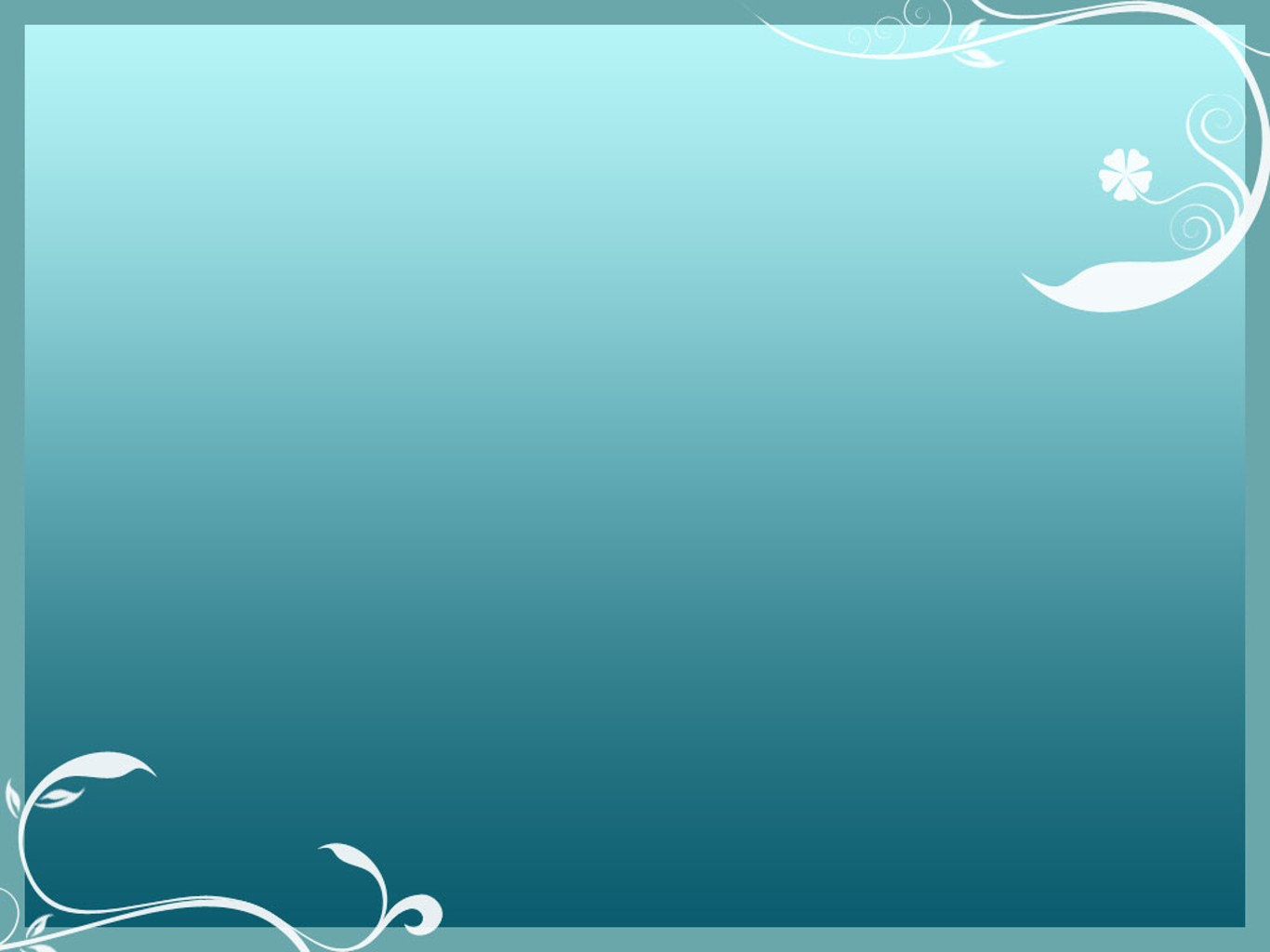 ПСИХОЛОГО-МЕДИКО-ПЕДАГОГИЧЕСКОЕ СОПРОВОЖДЕНИЕ ВОСПИТАННИКОВ В           ОБРАЗОВАТЕЛЬНОМ ПРОЦЕССЕ                                                                                                                                                                                Для обеспечения единства и преемственности семейного и общественного воспитания семьям воспитанников оказывается психолого- медико-педагогическая помощь. Для более широкого привлечения родителей (законных представителей) к управлению и обеспечению воспитательно-образовательного процесса в детском саду первоочередной задачей ставится создание партнерских отношений в совместном воспитании дошкольников и создание условий для сопровождения семей ребенка от поступления в детский сад до выпуска в школу, как условие формирования родительской компетентности.
Фронтальные занятия
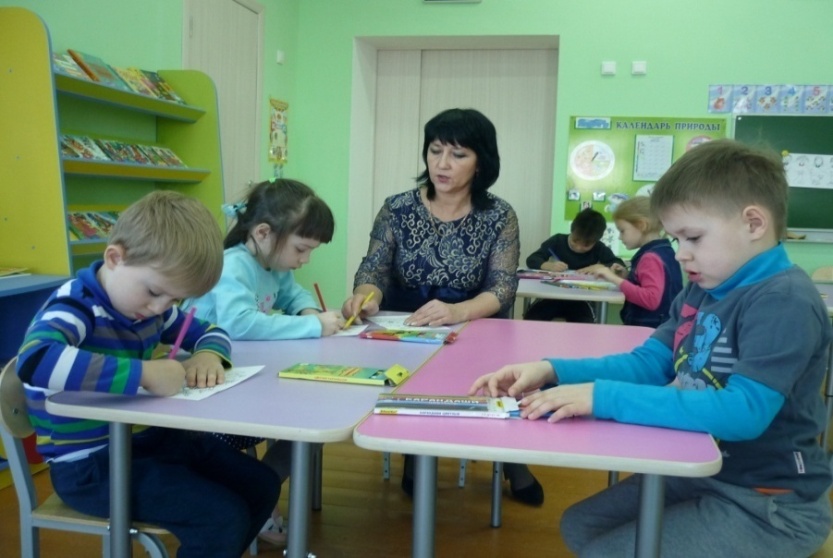 Подгрупповые занятия
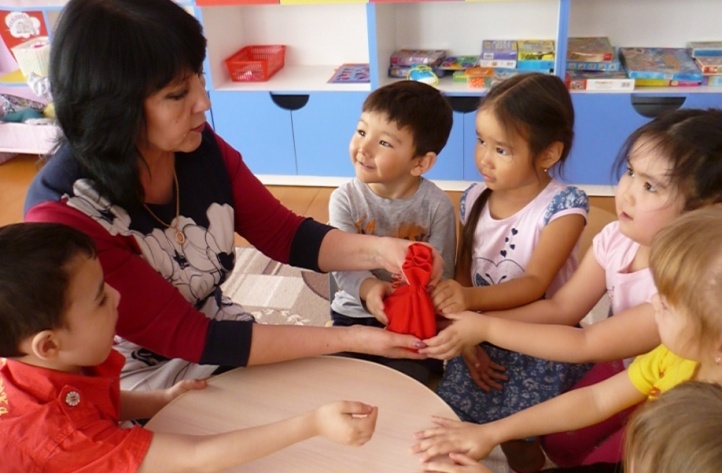 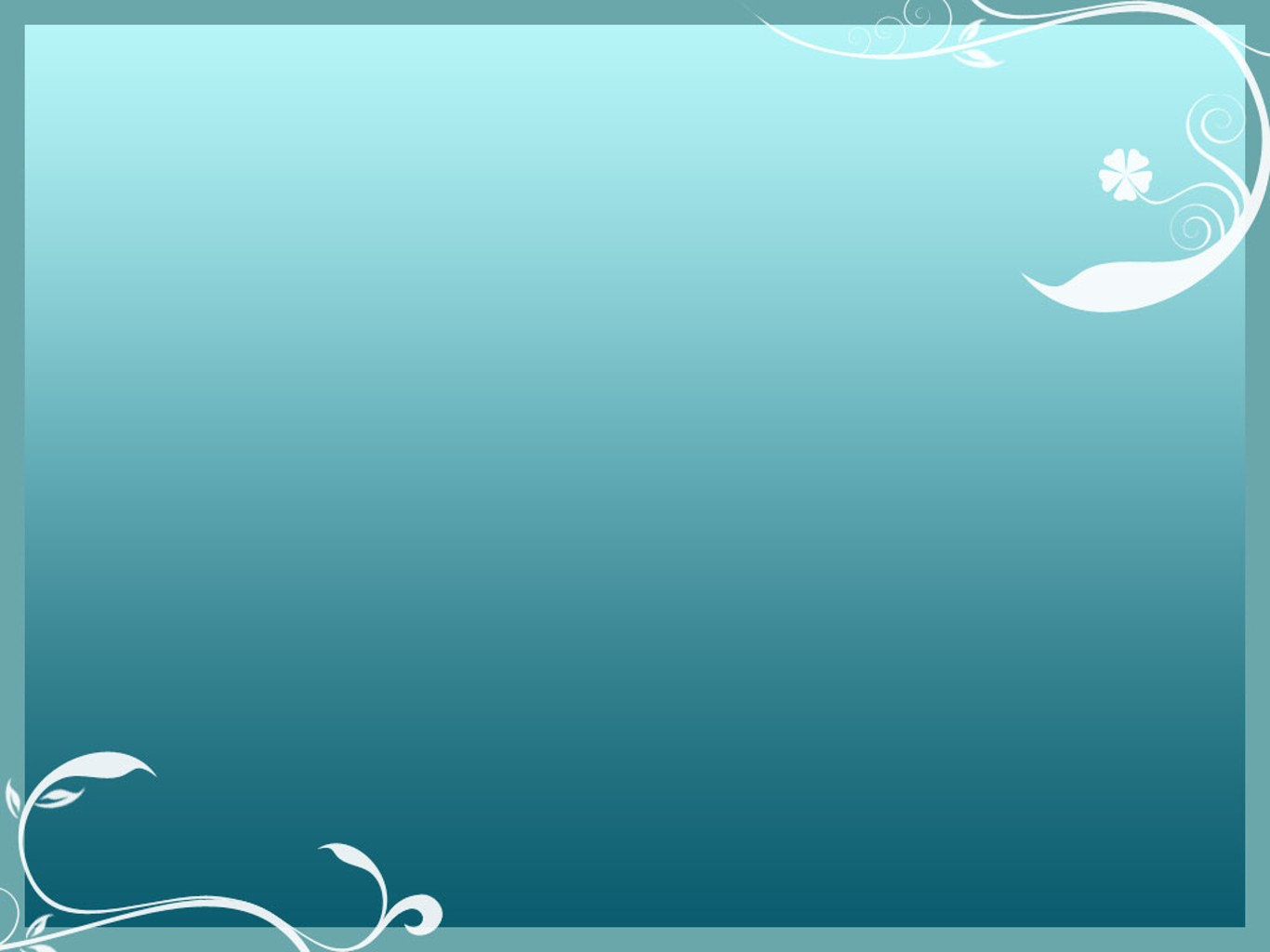 Современный детский сад - это социально-педагогическая система, взаимодействующая с немалым числом организаций.  Одним из путей повышения качества дошкольного образования мы видим в установлении прочных связей с социумом, как главного направления дошкольного образования, от которого, на наш взгляд, в первую очередь зависит его качество. Мы считаем, что развитие социальных связей дошкольного образовательного учреждения с культурными и научными центрами дает дополнительный импульс для духовно- нравственного развития и обогащения личности ребенка, совершенствует конструктивные взаимоотношения с родителями, строящиеся на идее социального партнерства.
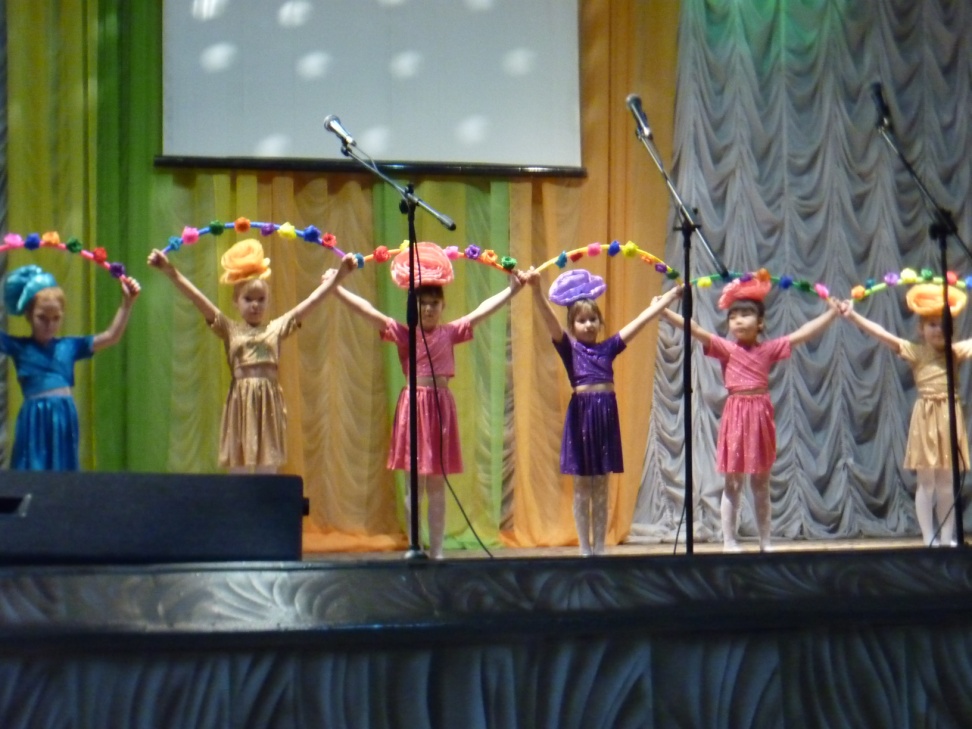 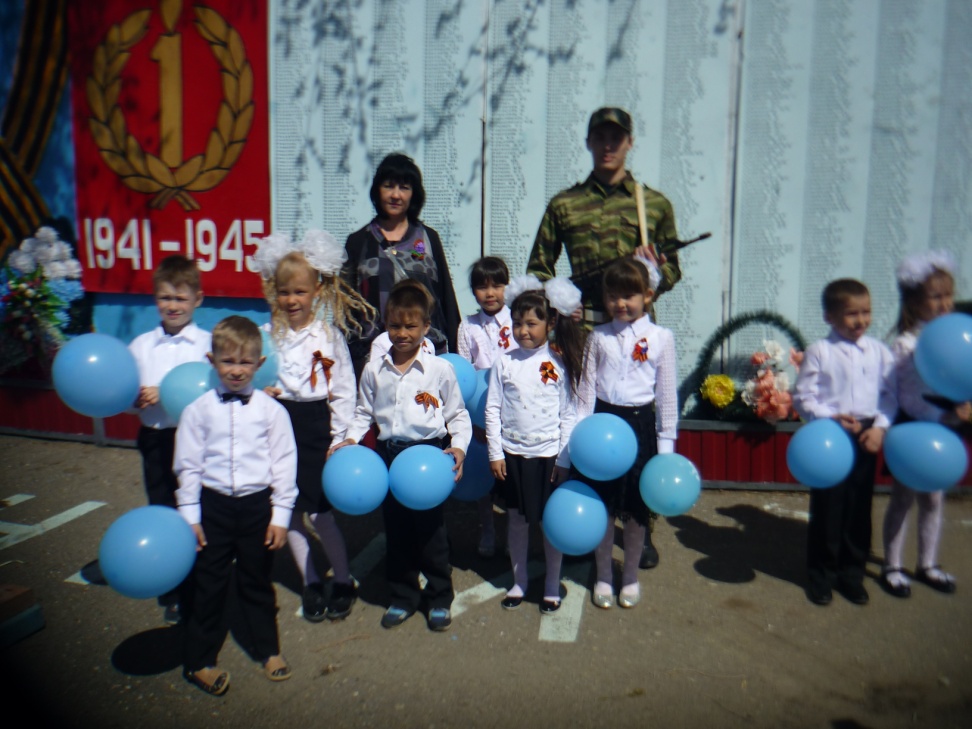 РАДУГА ТАЛАНТОВ
ВАЛЬС ПОБЕДЫ
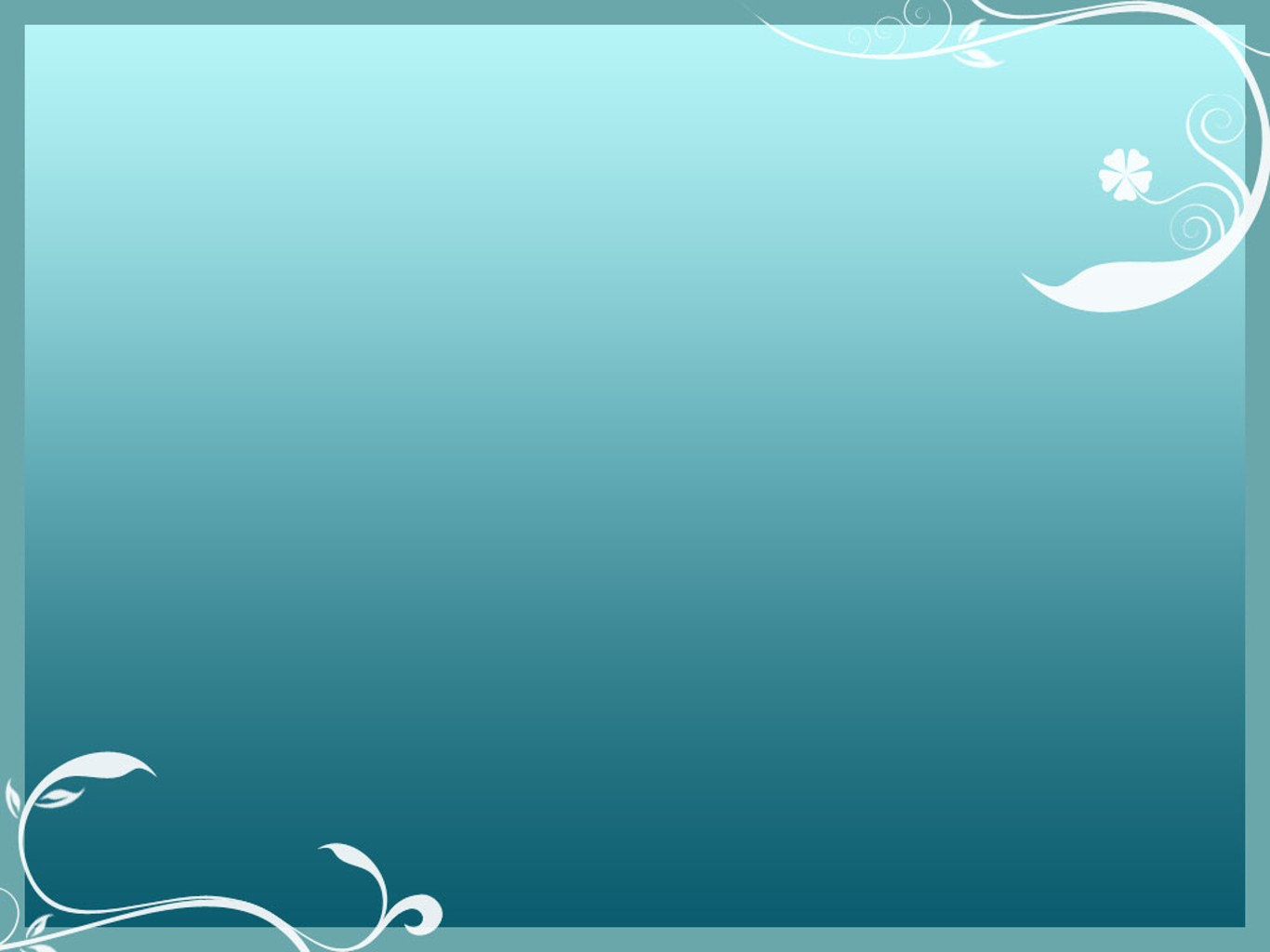 ЭКСКУРСИЯ В БИБЛИОТЕКУ
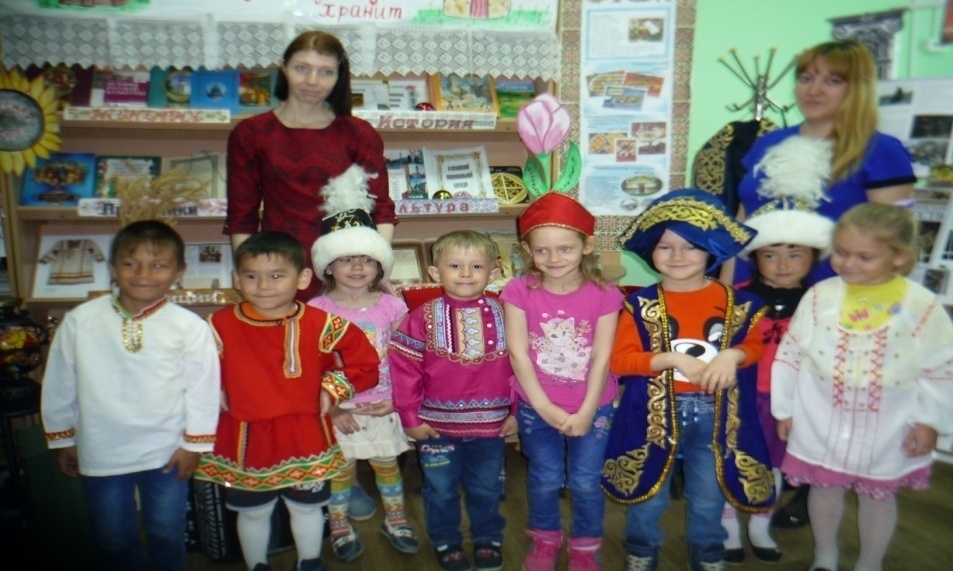 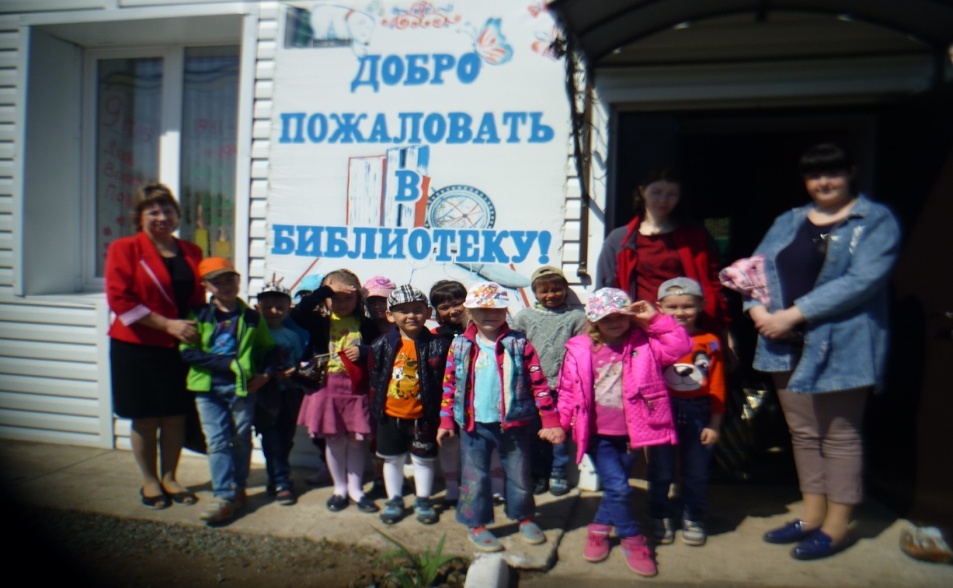 Экскурсия в детскую  библиотеку
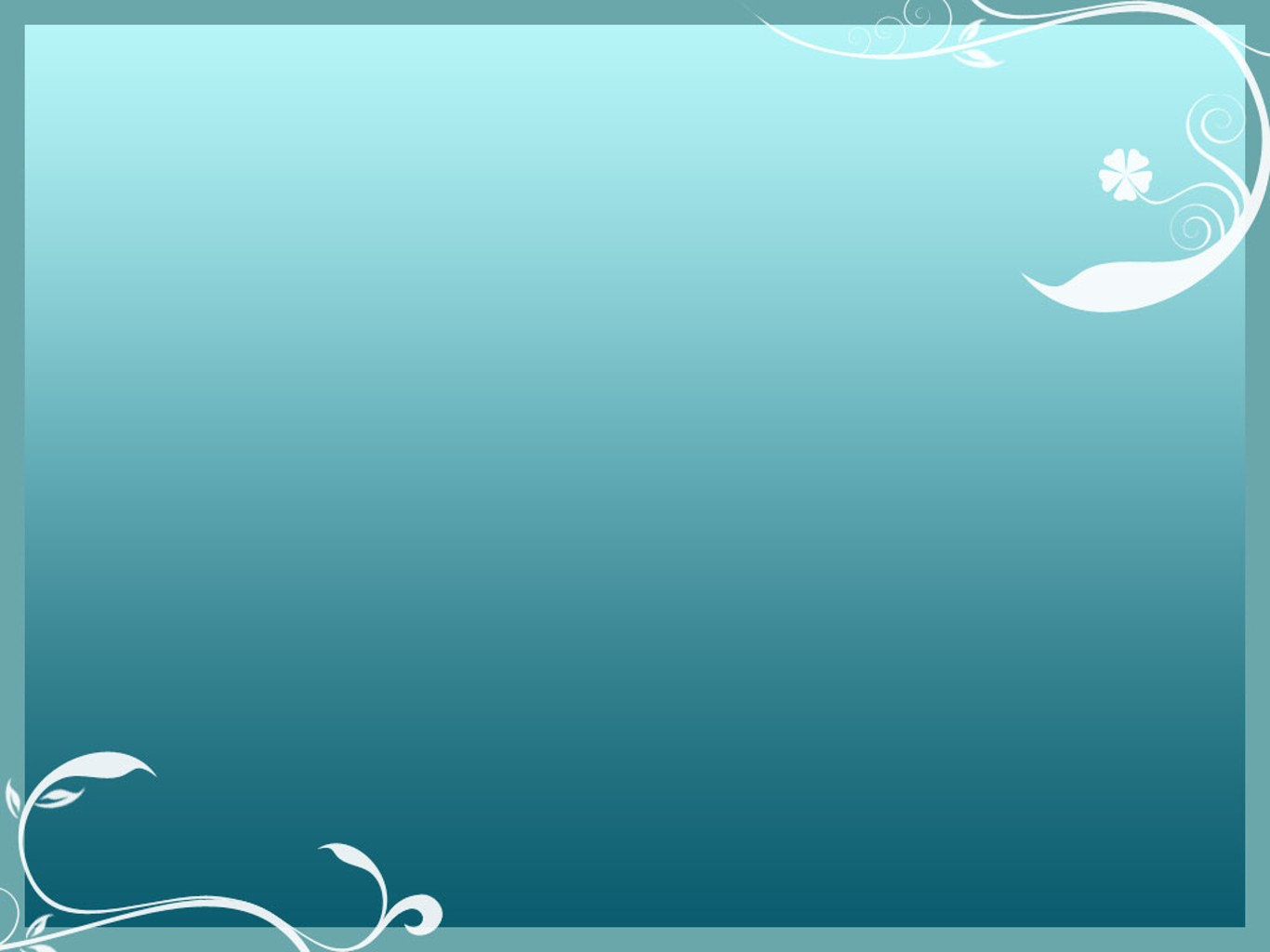 Экскурсия в школу
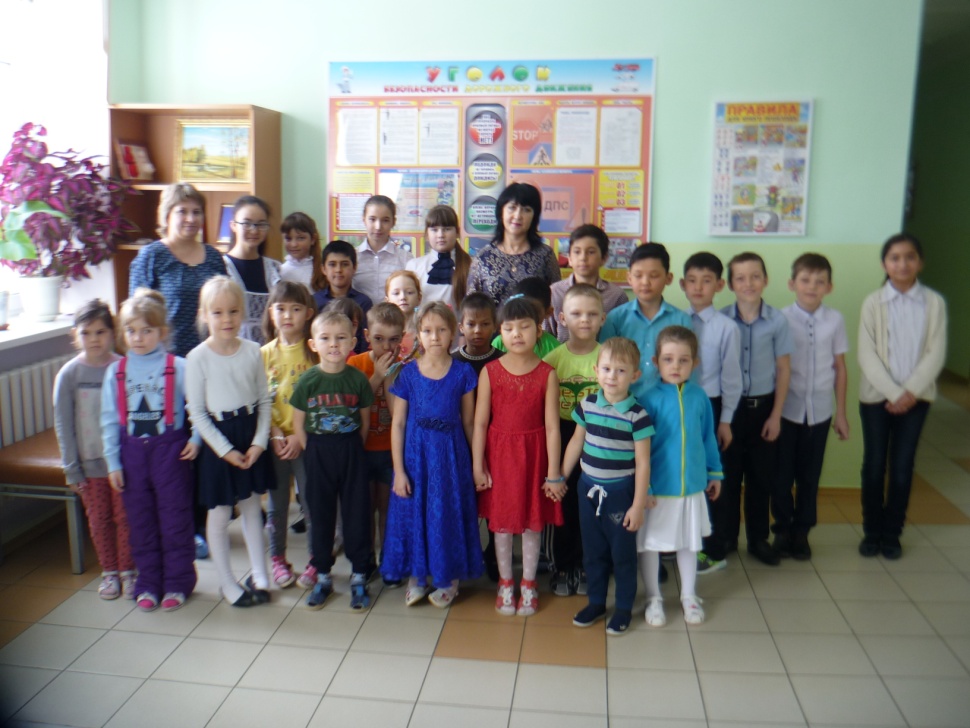 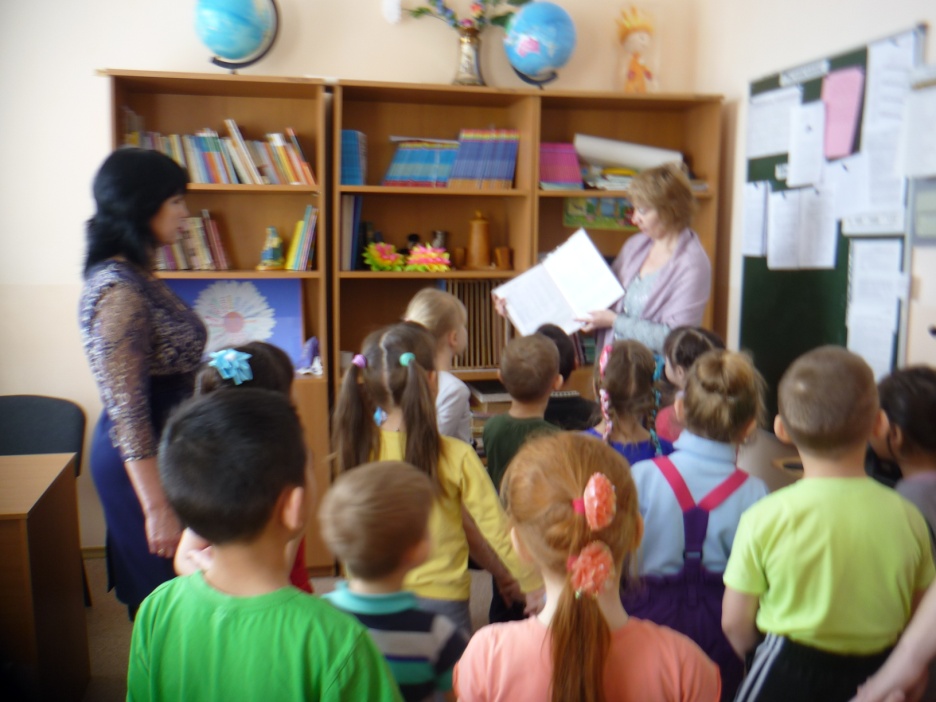 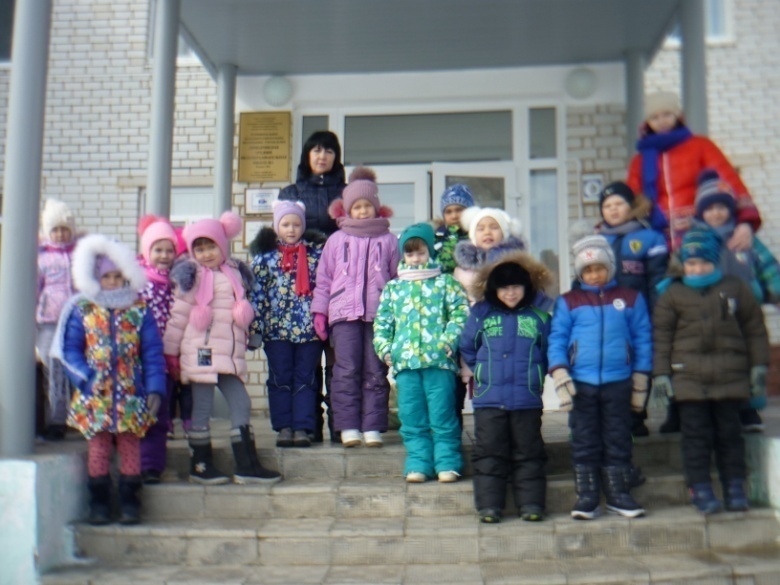 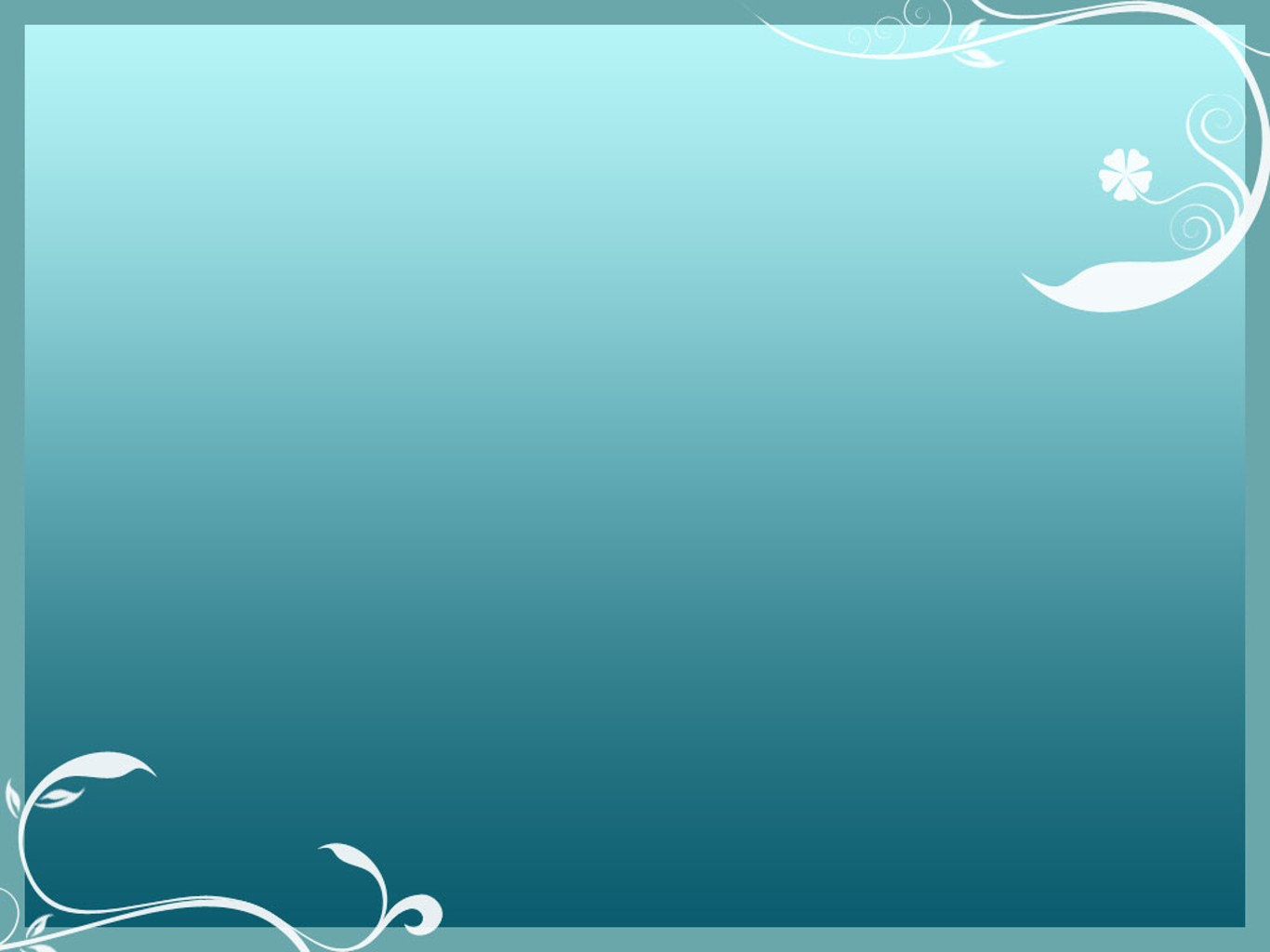 НАШ ДЕВИЗ                                        Мы все родом из детства, а значит из детского сада…..Многое уже сделано, но  нам предстоит еще многое сделать. Детский сад – второй дом для ребенка. Постараемся, чтобы этот дом был наполнен добром, светом и гармонией. Ведь наш девиз: «Нам нужно очень постараться дать Детству в Детстве состояться».
АДМИНИСТРАЦИЯ и ПЕДАГОГИЧЕСКИЙ КОЛЛЕКТИВ  МДОБУ Д/с  «ЛЕСНАЯ СКАЗКА»                                                                                  поздравляет всех коллег с наступающим новым учебным  годом. Пусть вечно озаряет Вас свет Любви и Мудрости, который излучаете вы в будущее.